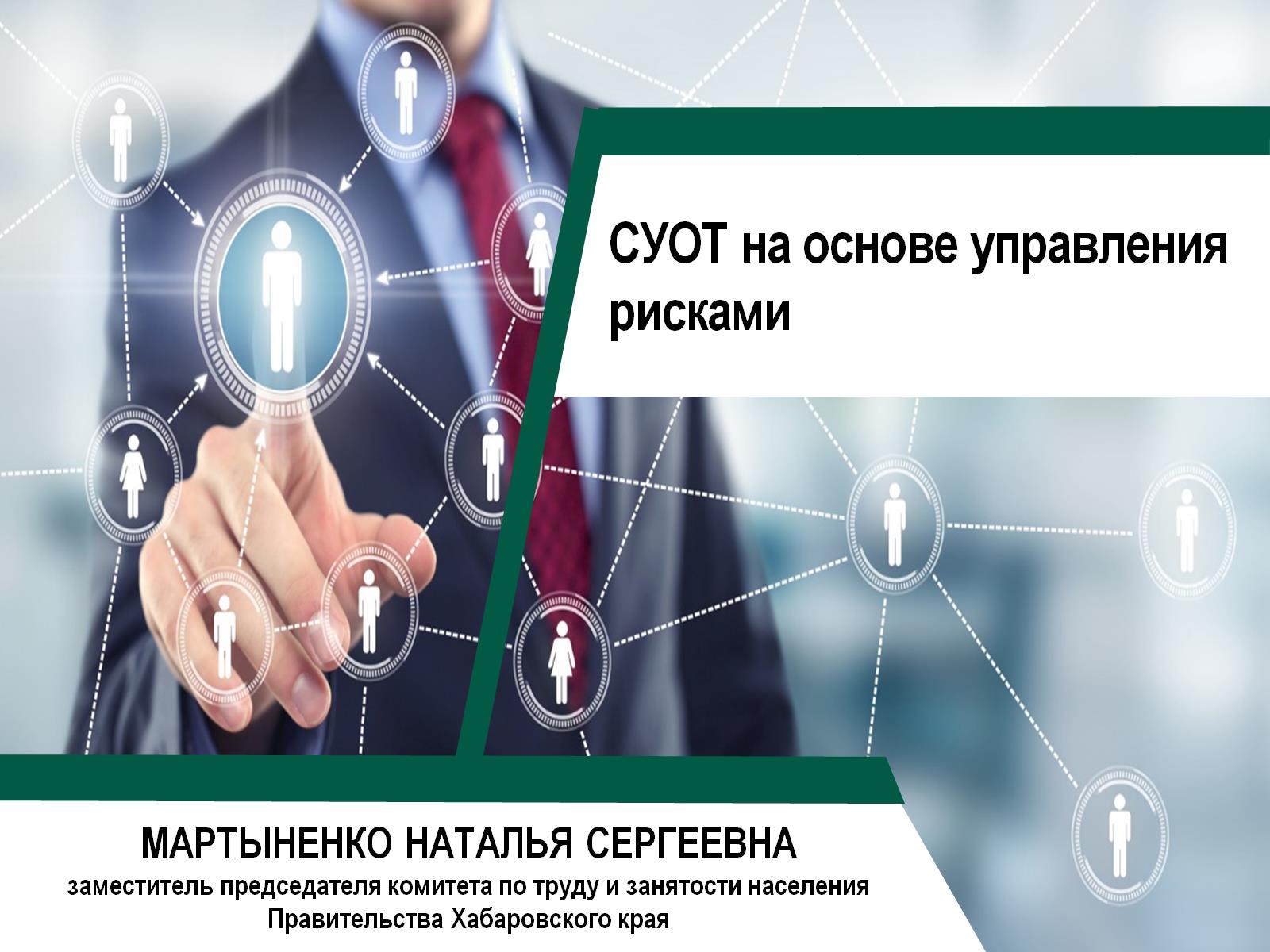 СУОТ на основе управления рисками
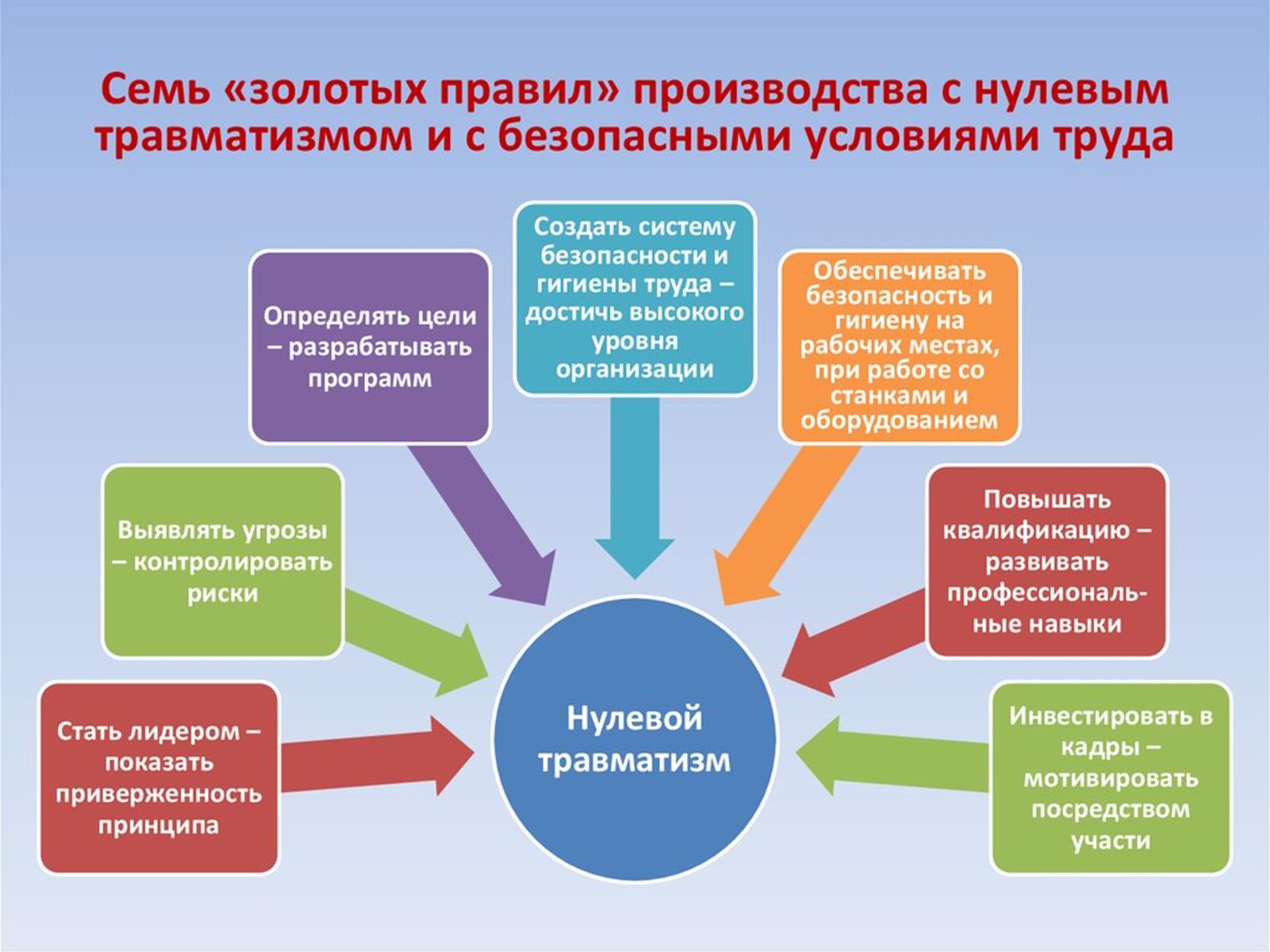 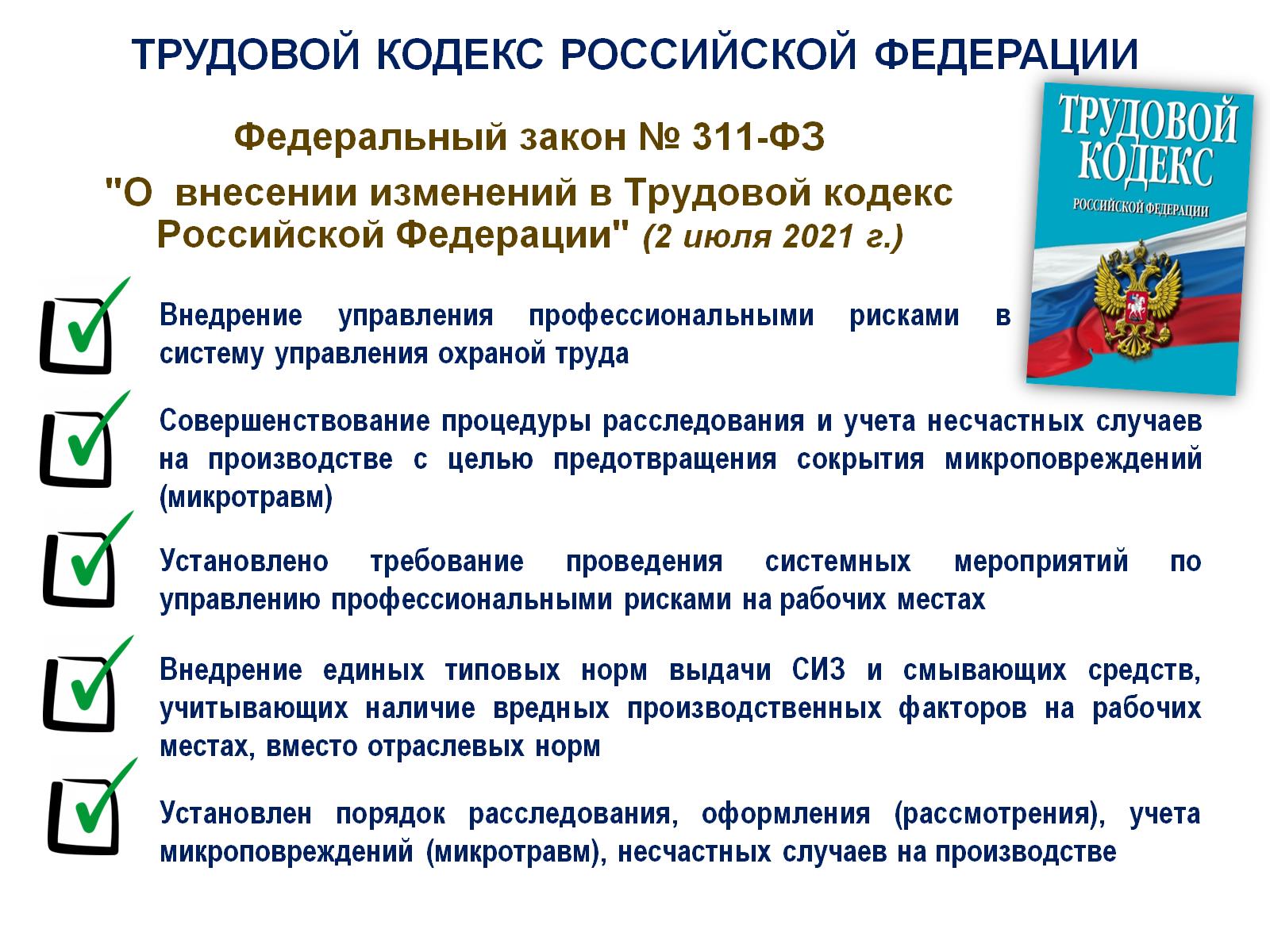 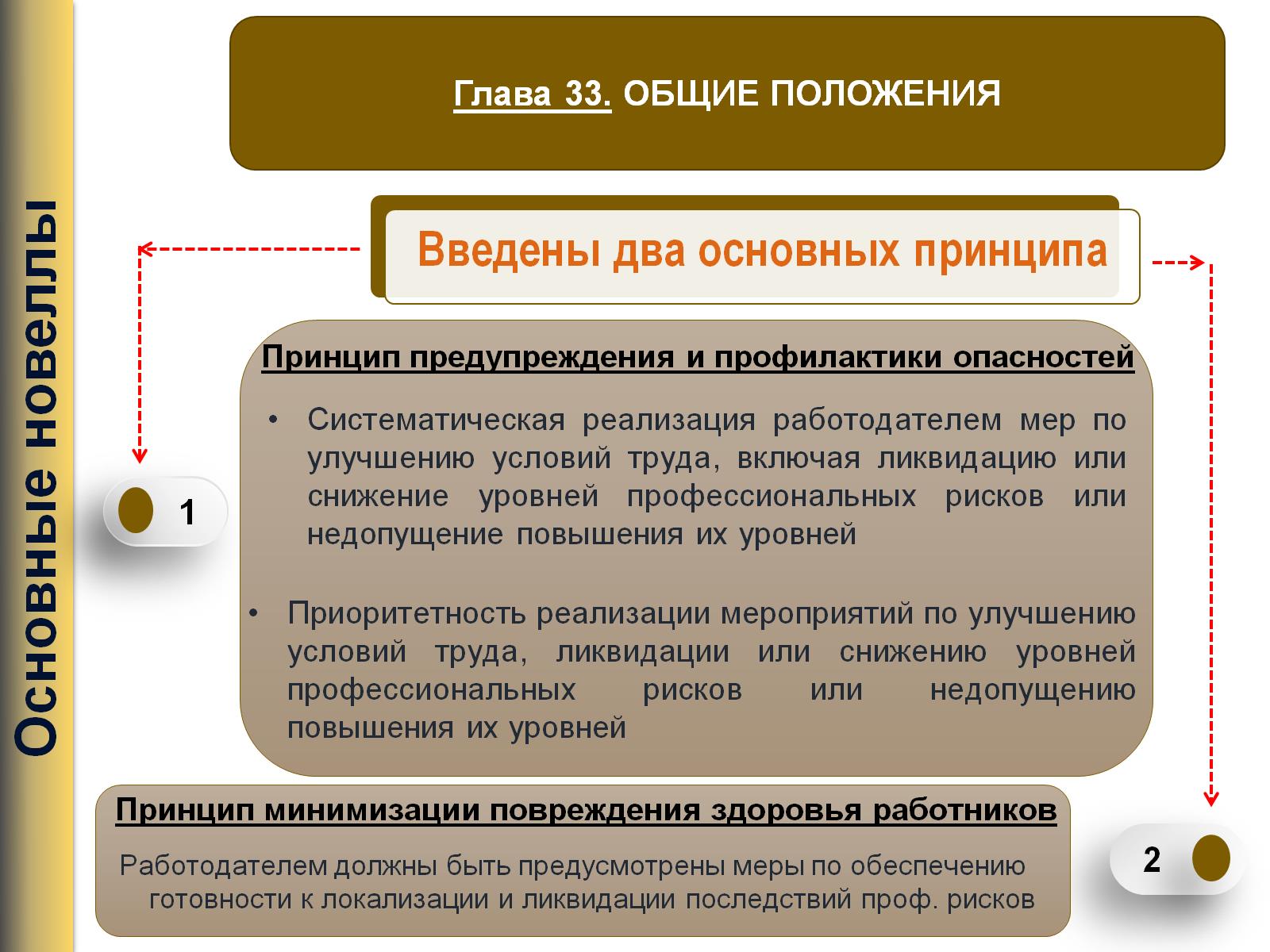 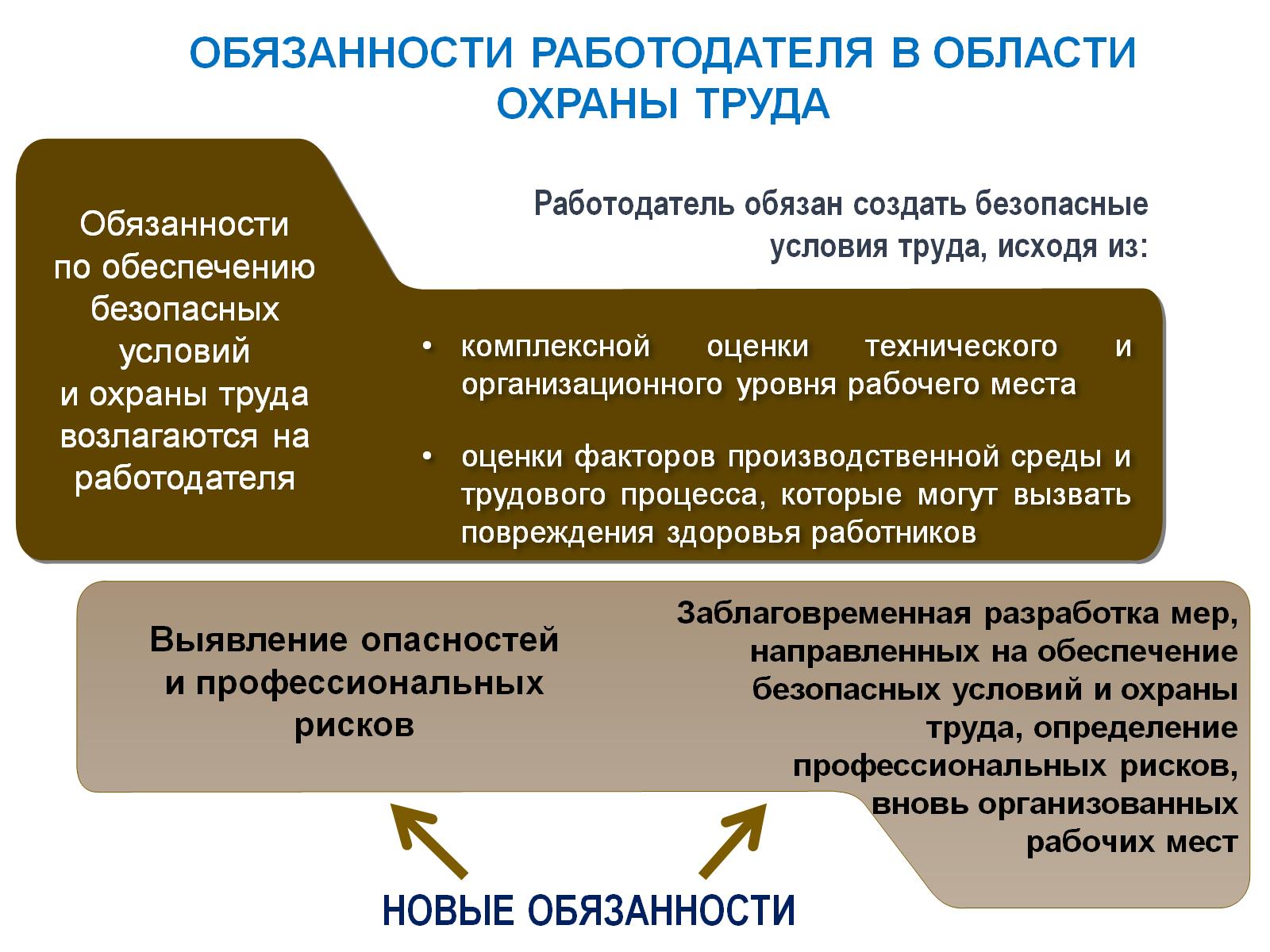 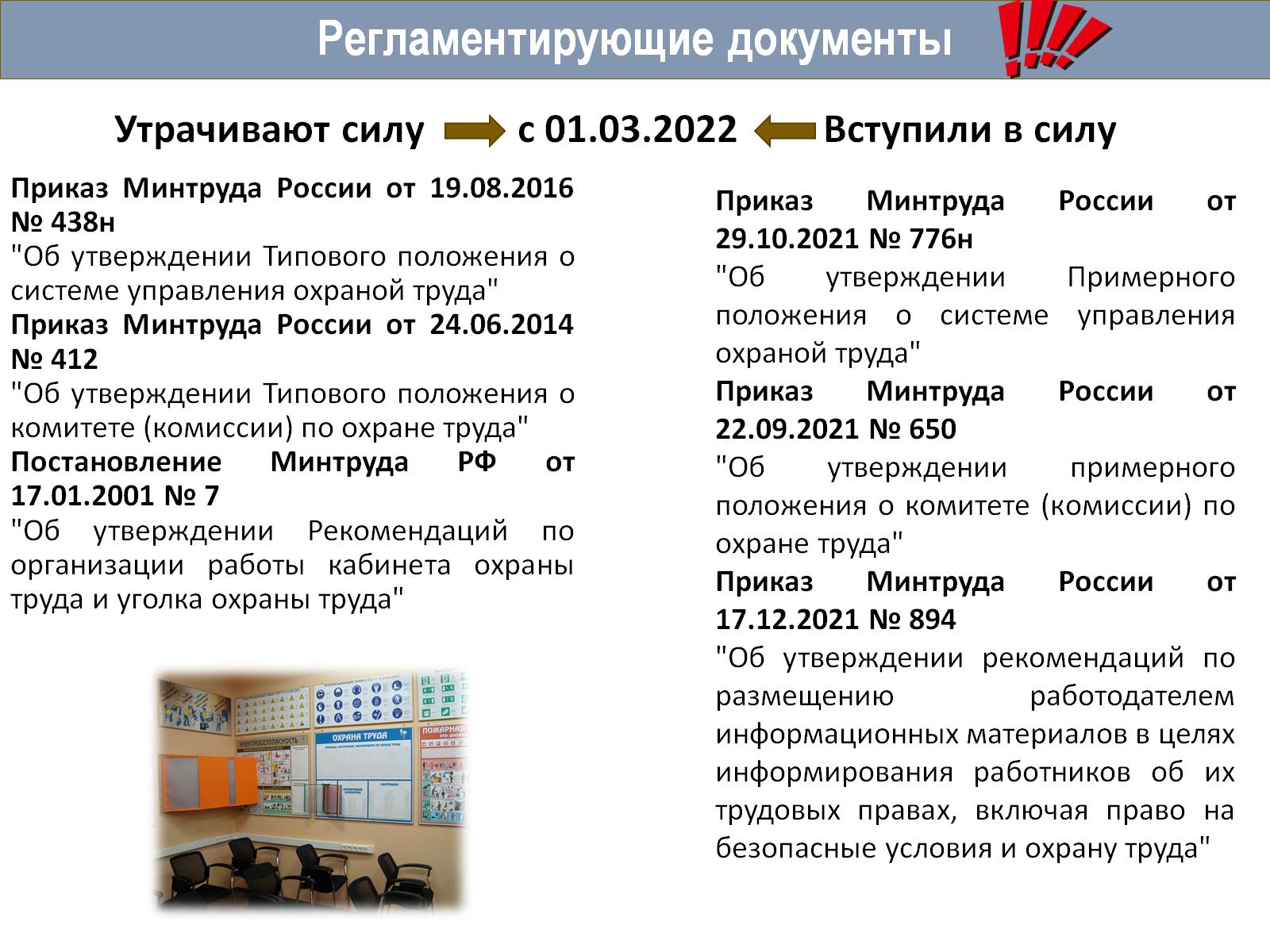 Регламентирующие документы
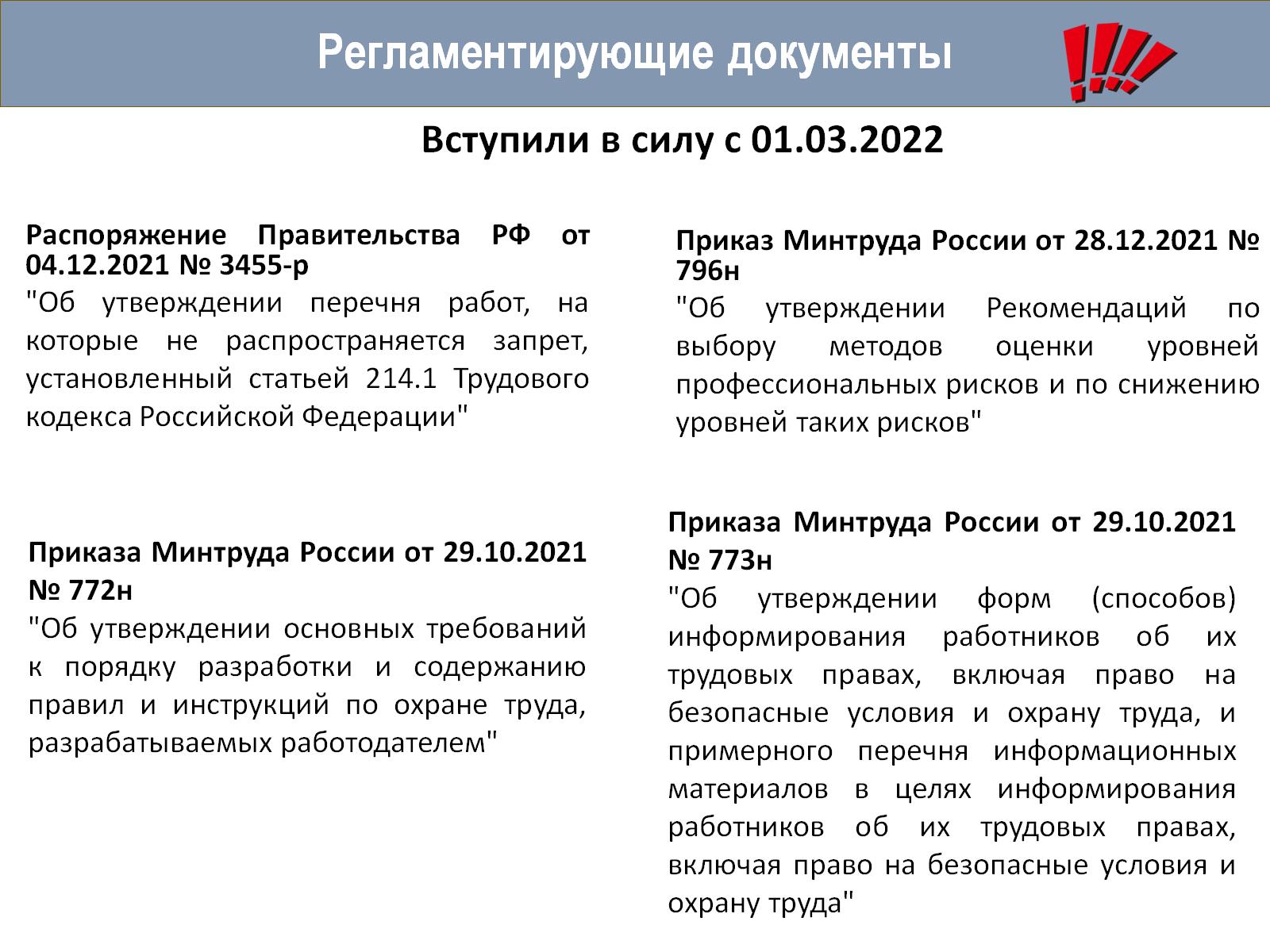 Регламентирующие документы
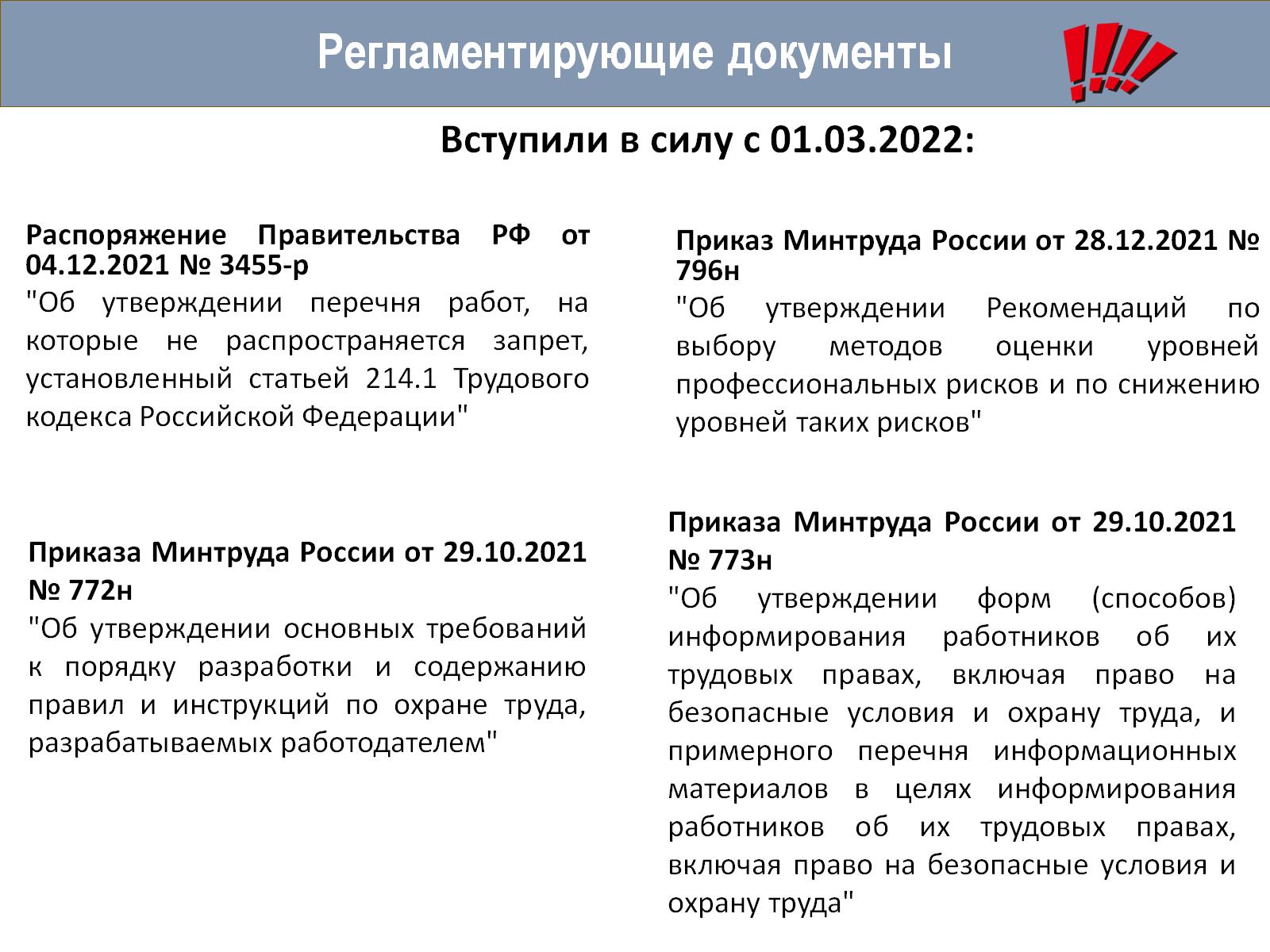 Регламентирующие документы
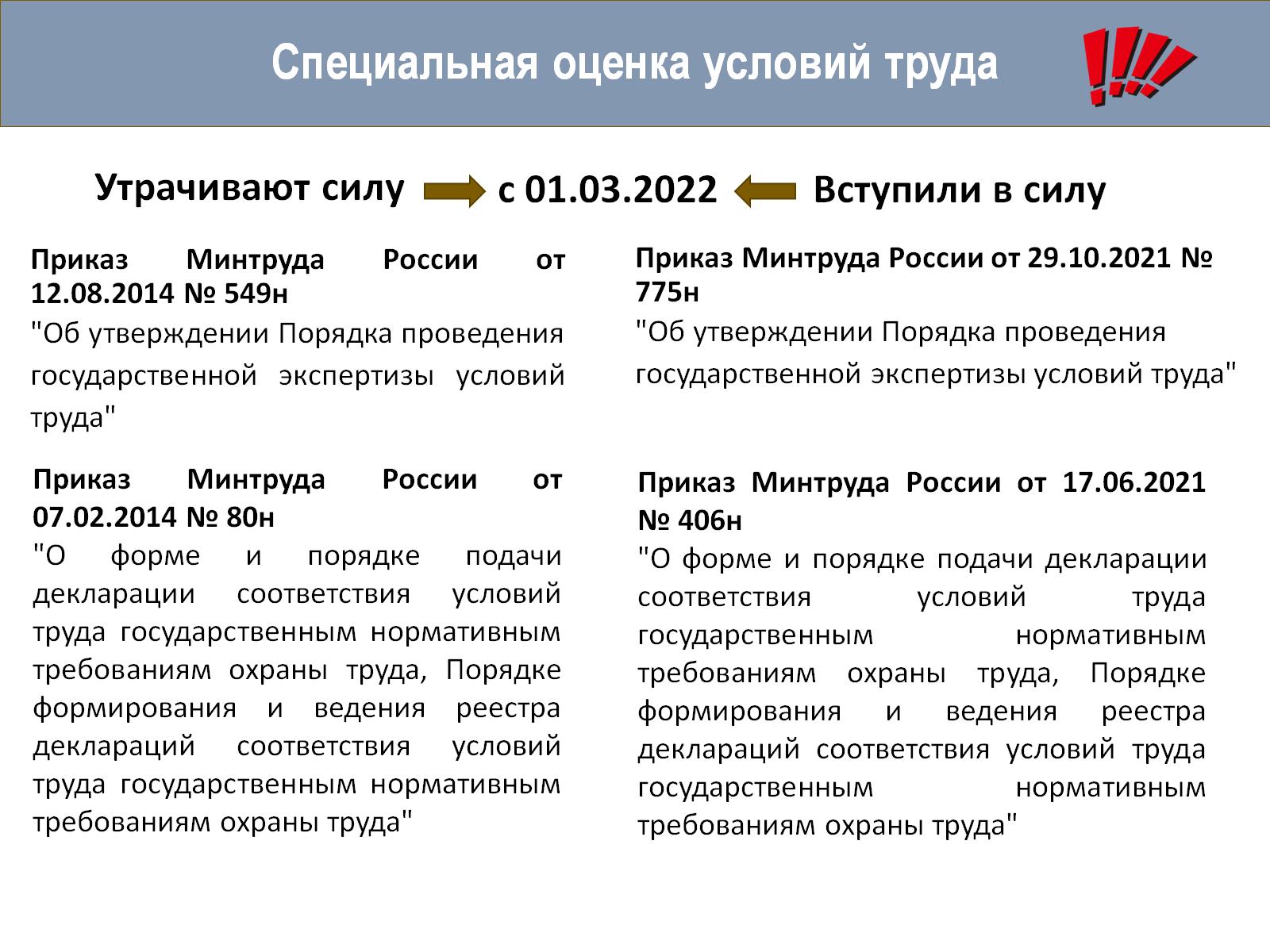 Специальная оценка условий труда
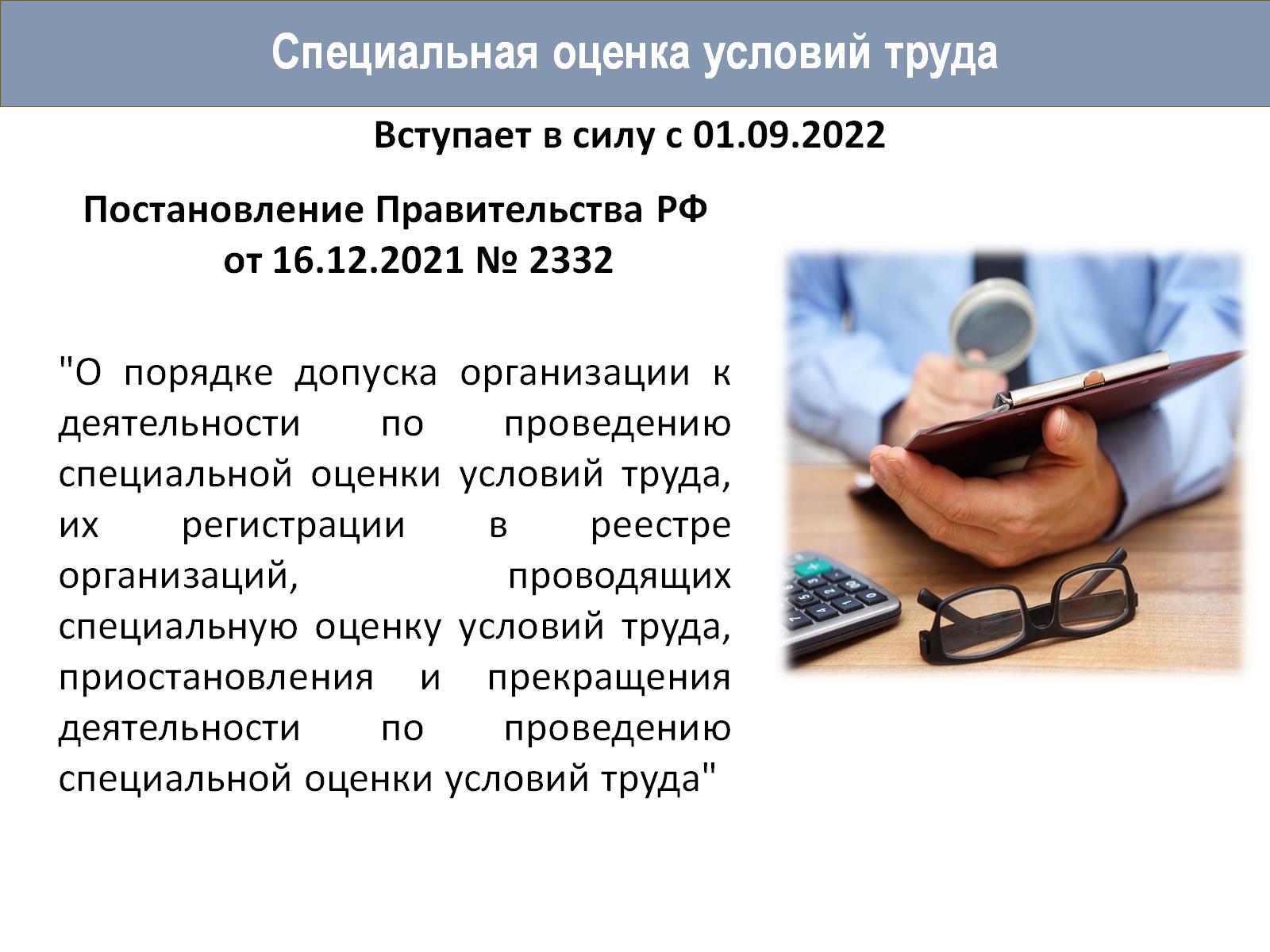 Специальная оценка условий труда
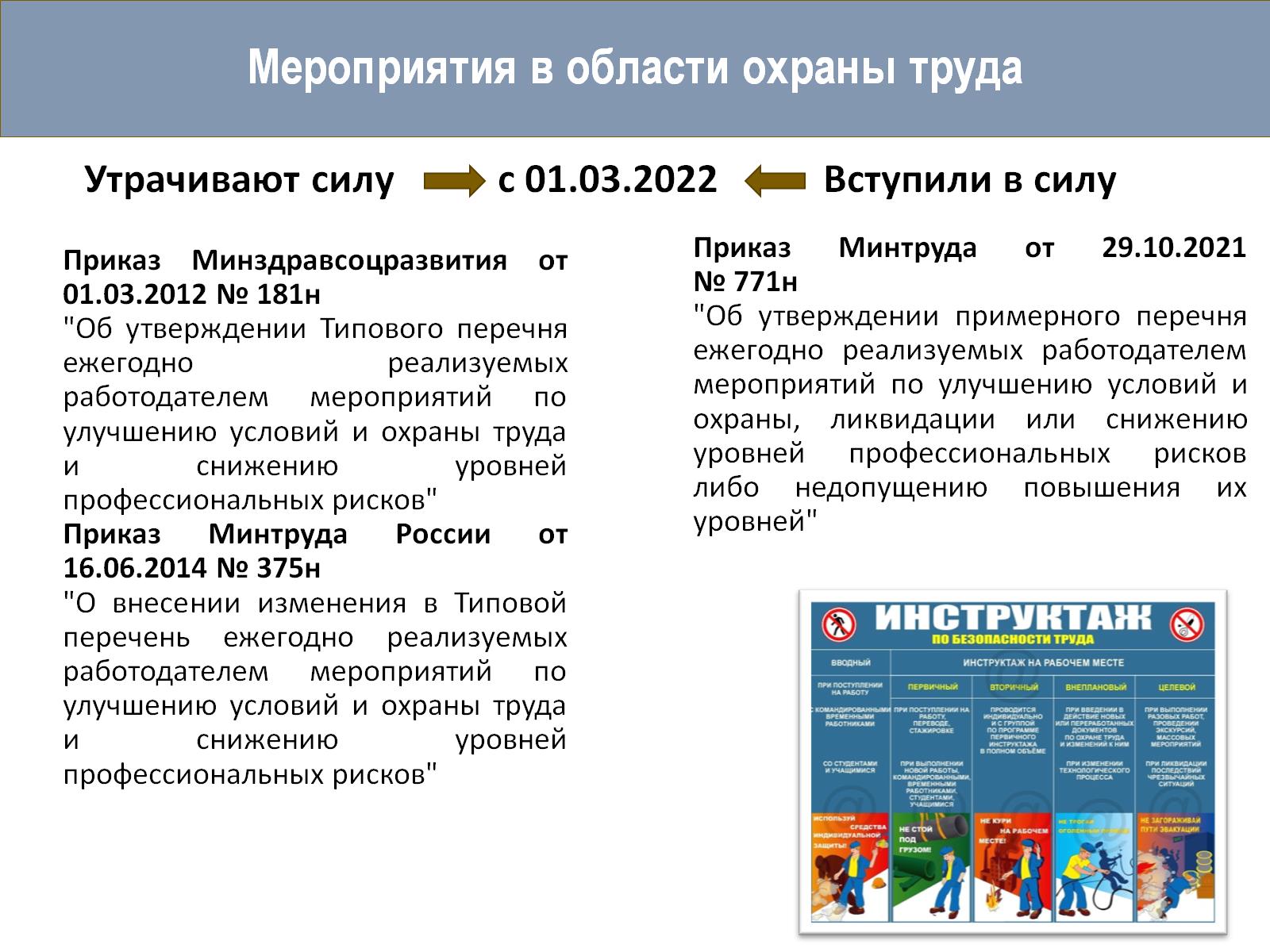 Мероприятия в области охраны труда
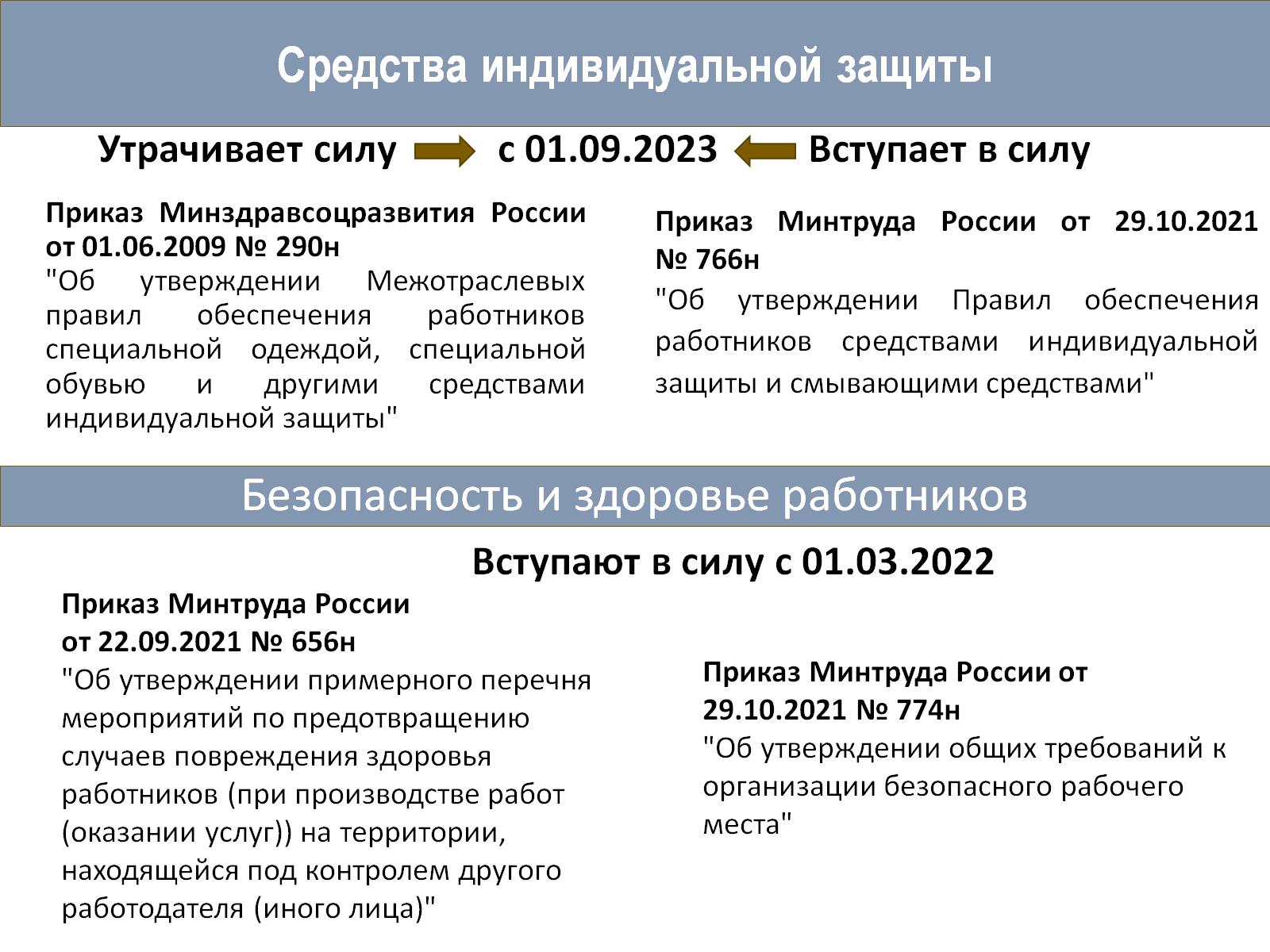 Безопасность и здоровье работников
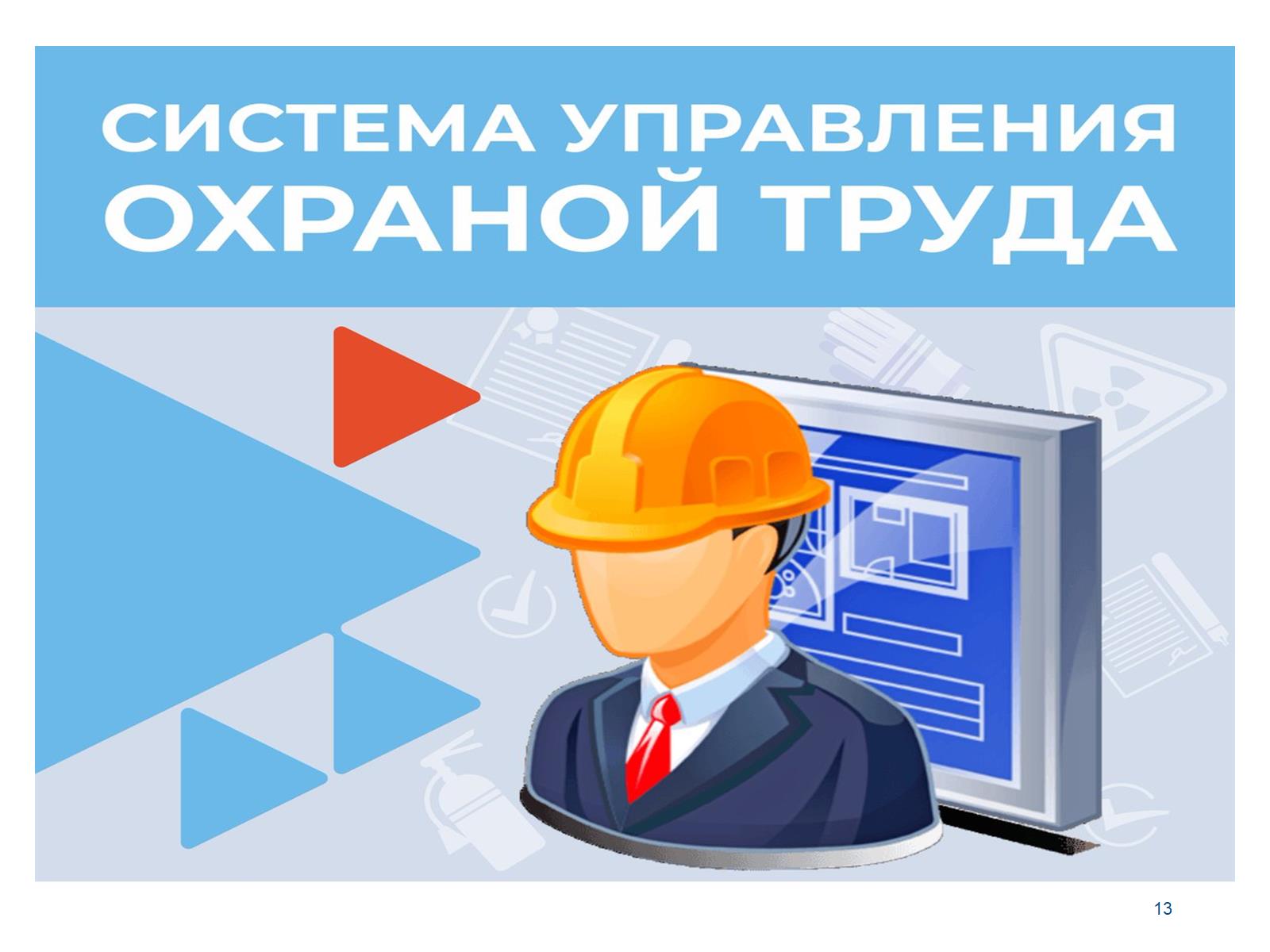 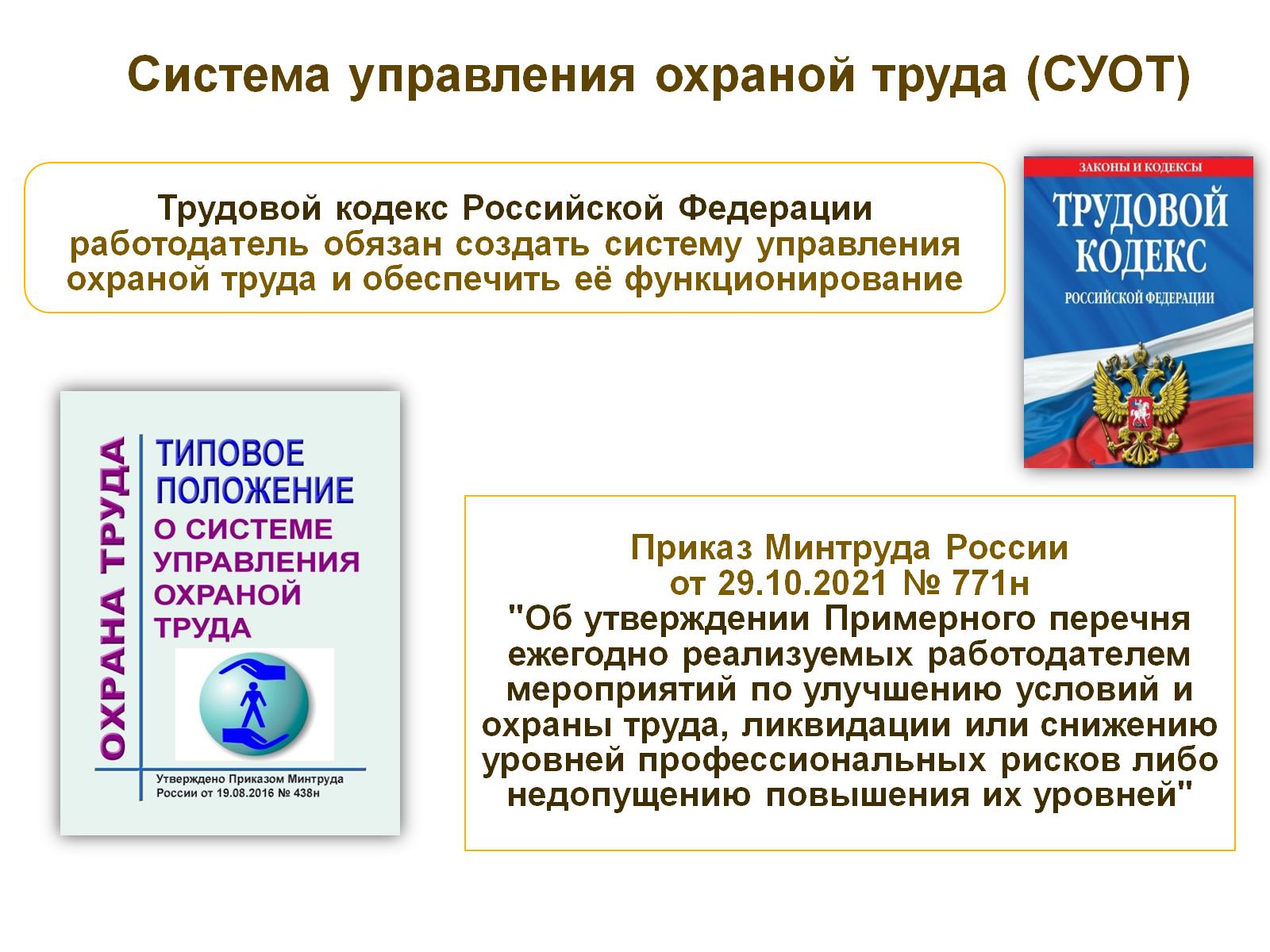 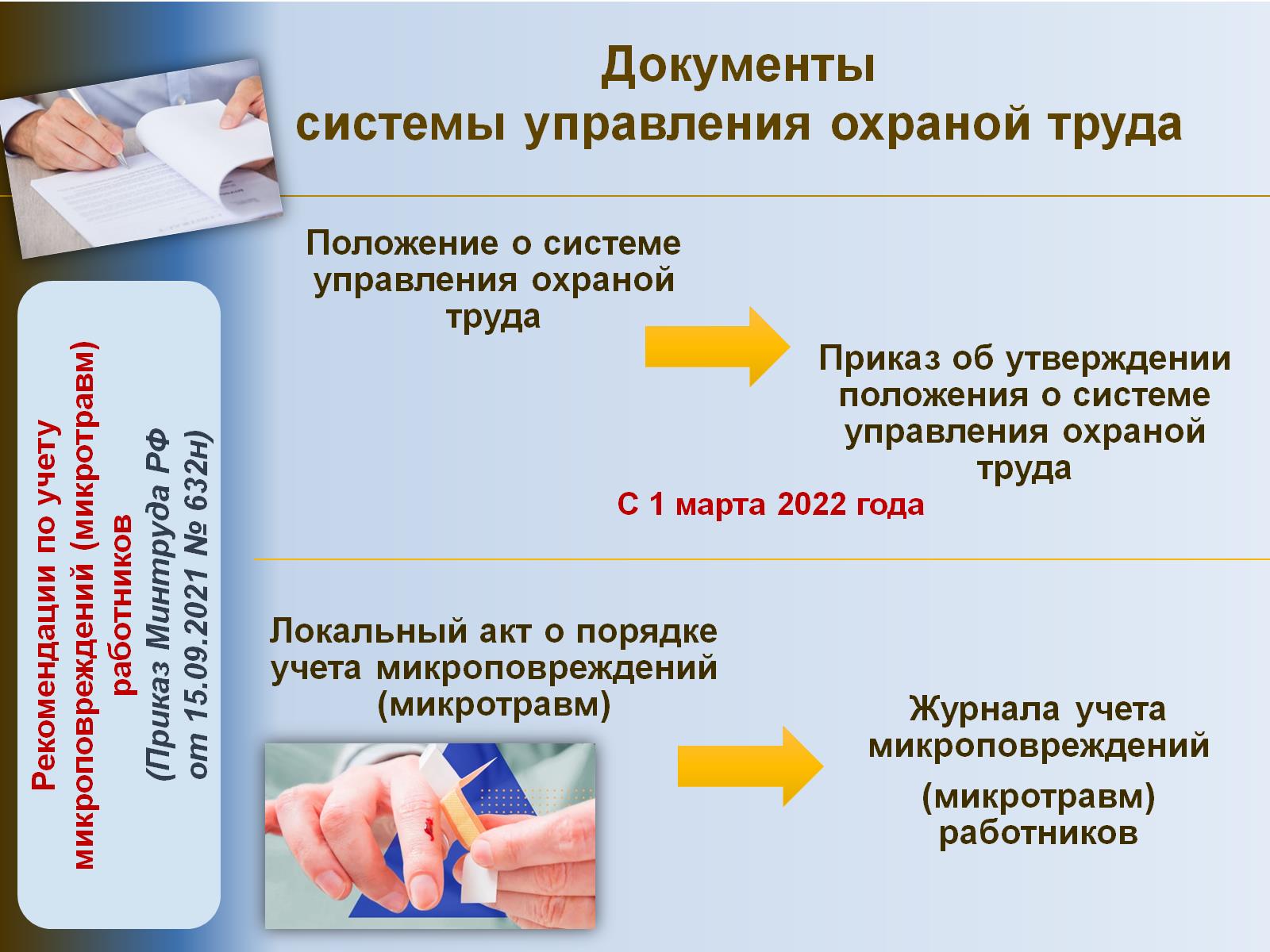 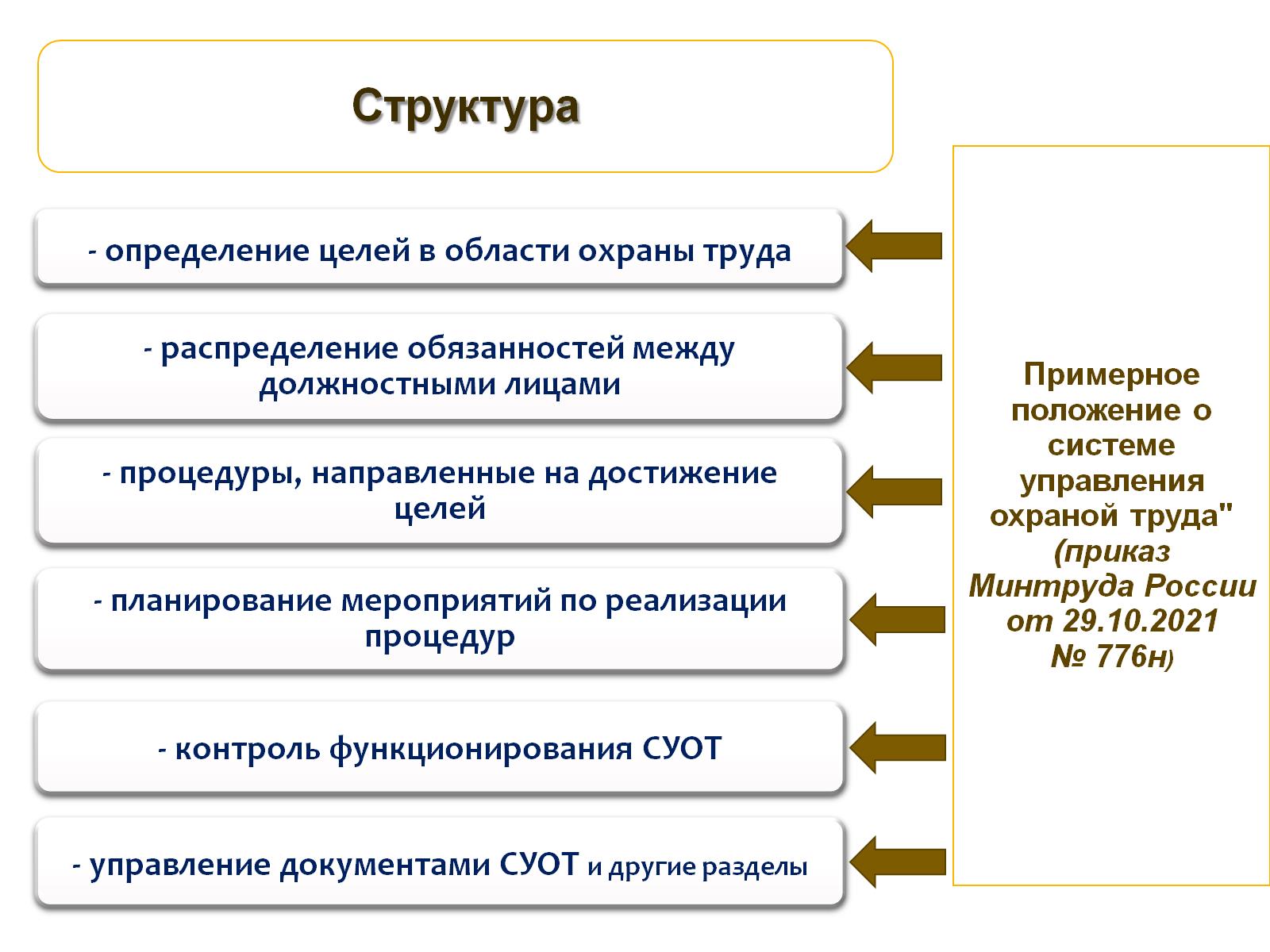 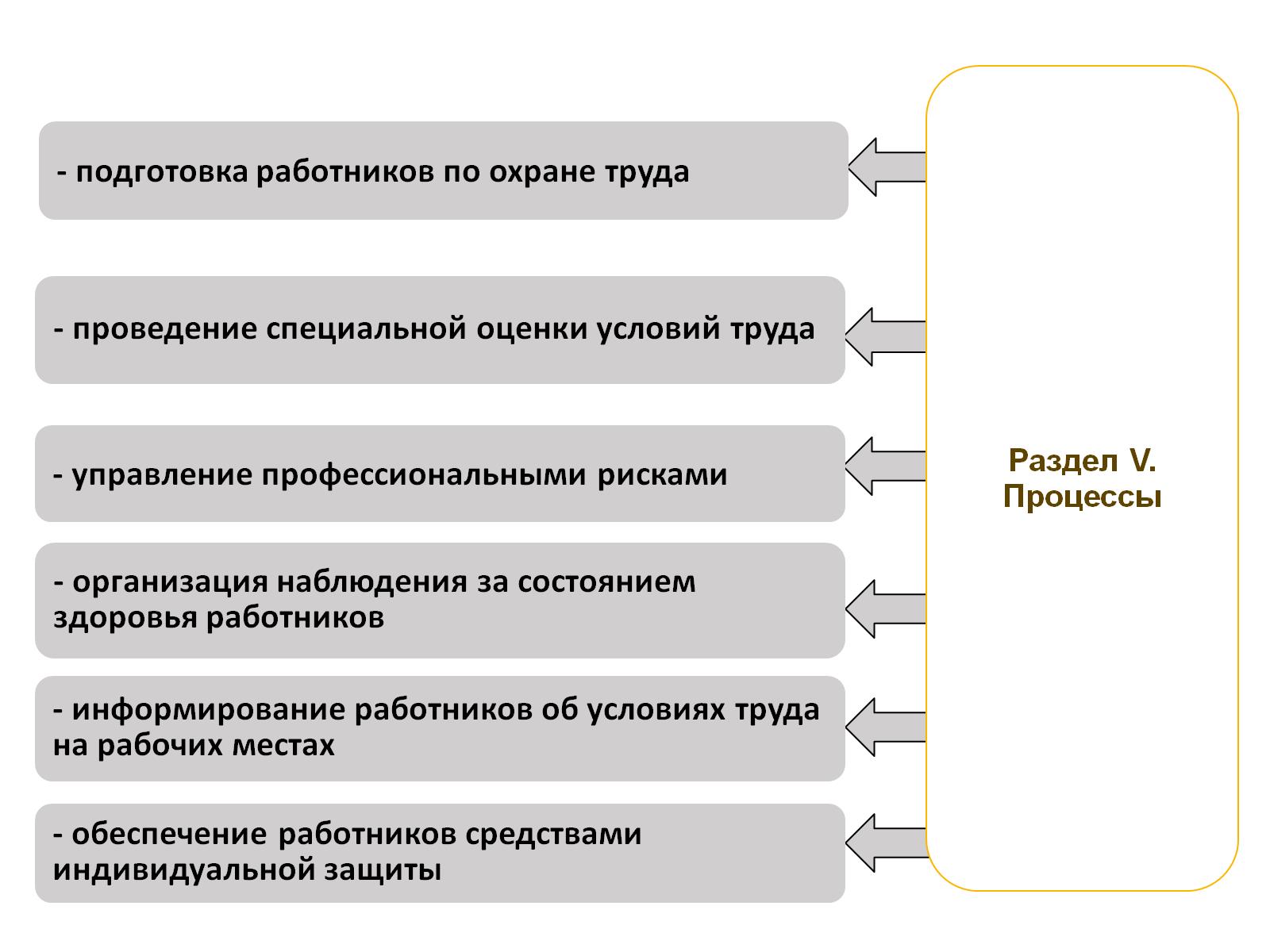 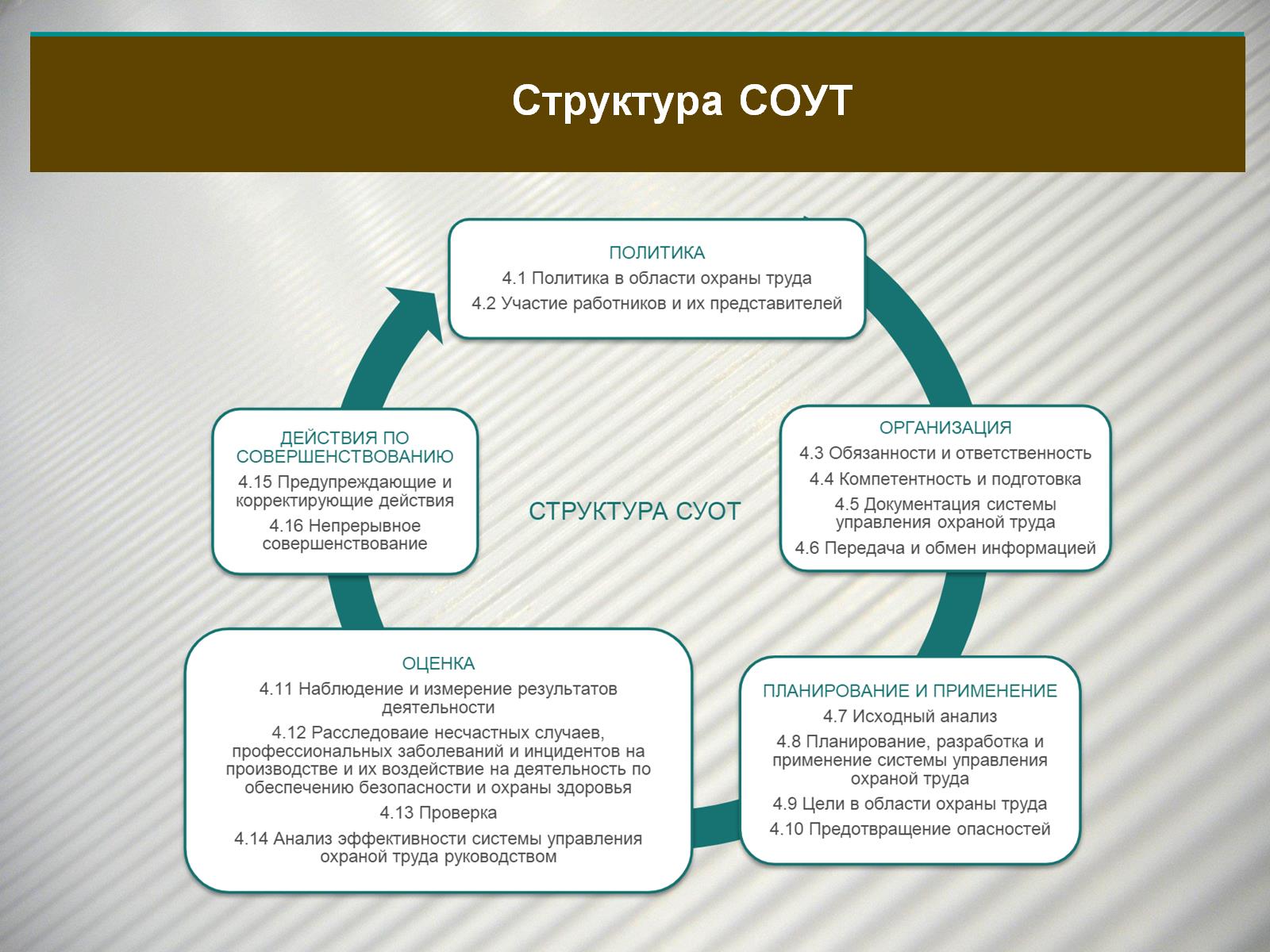 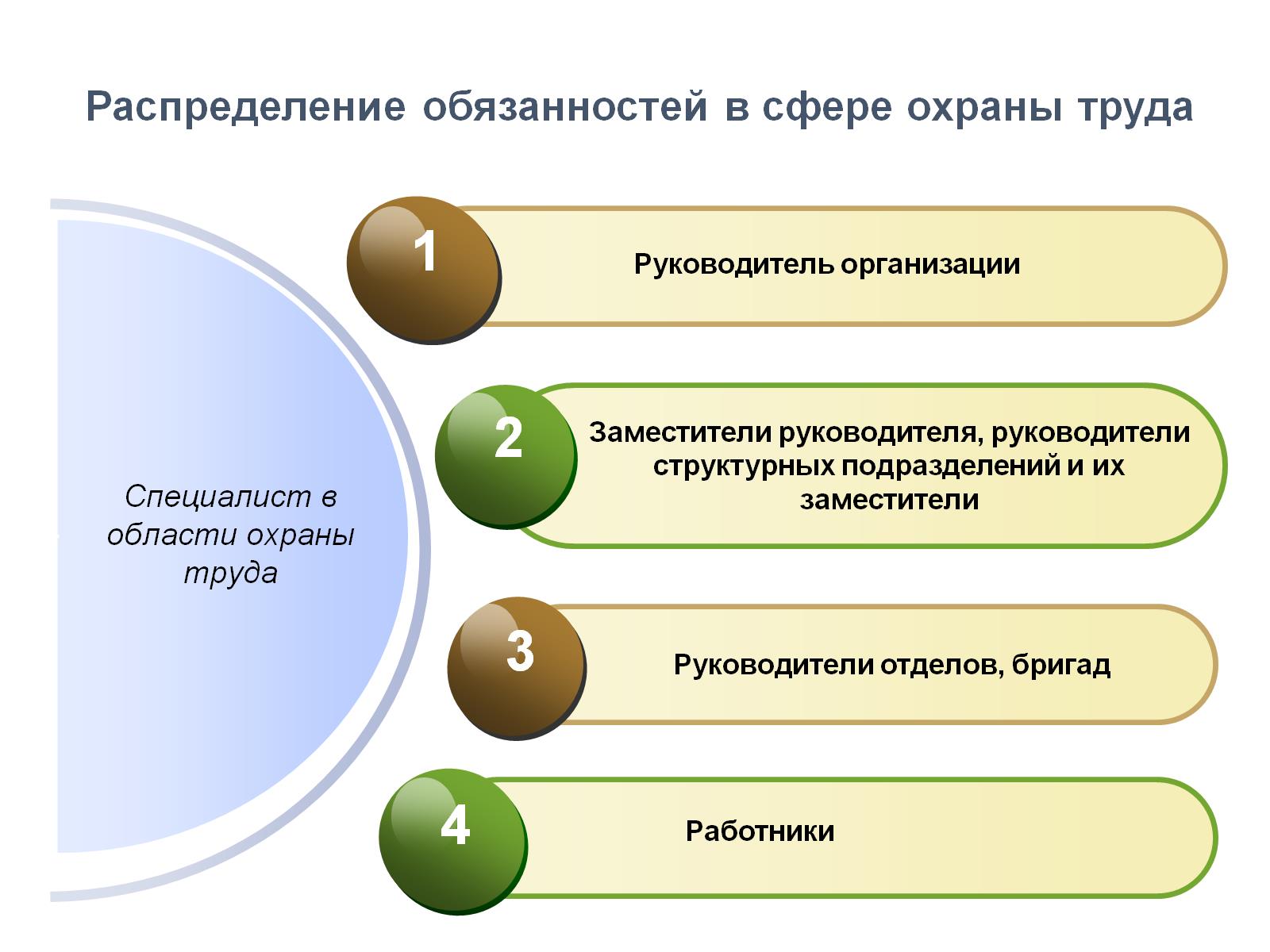 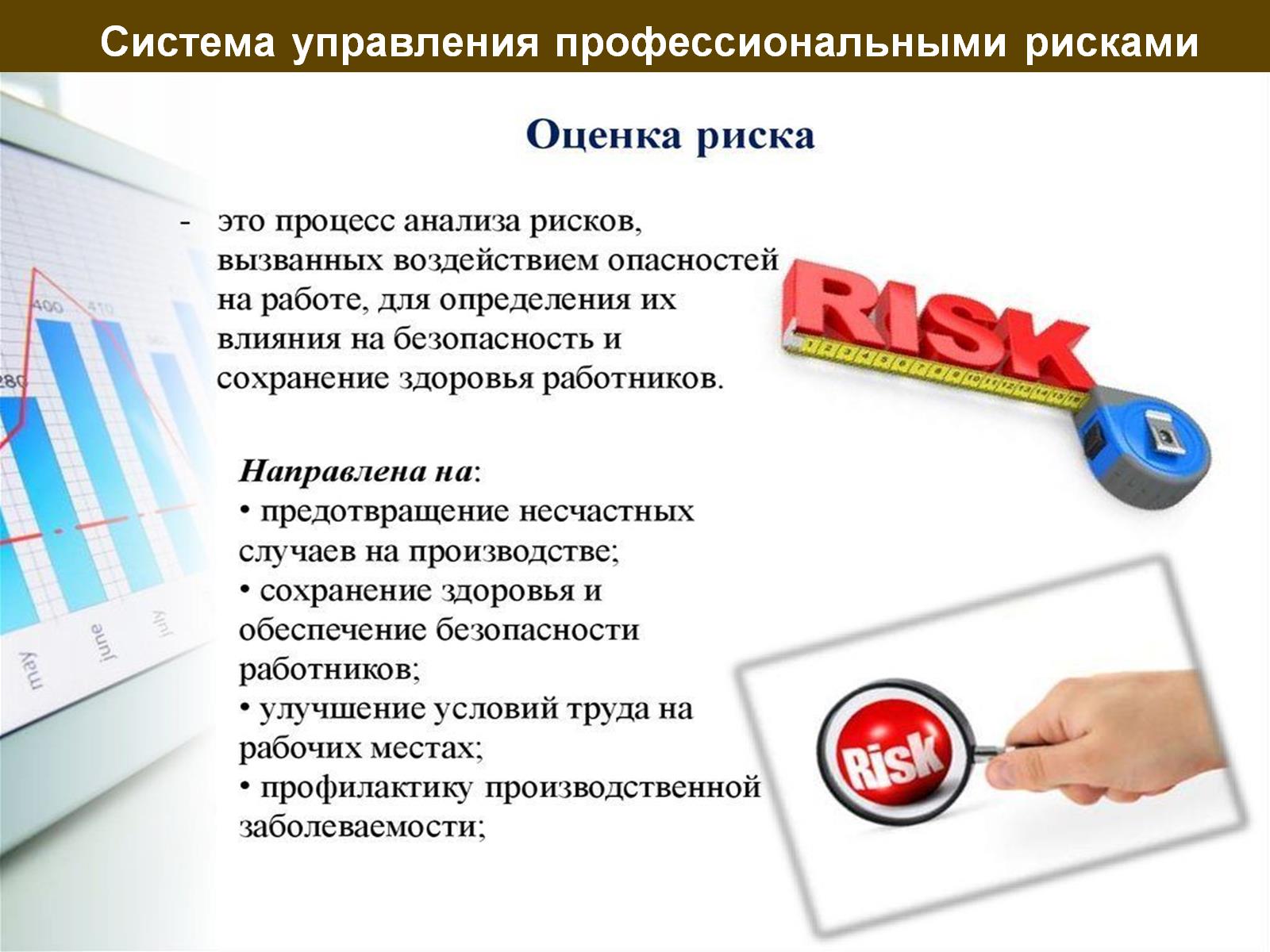 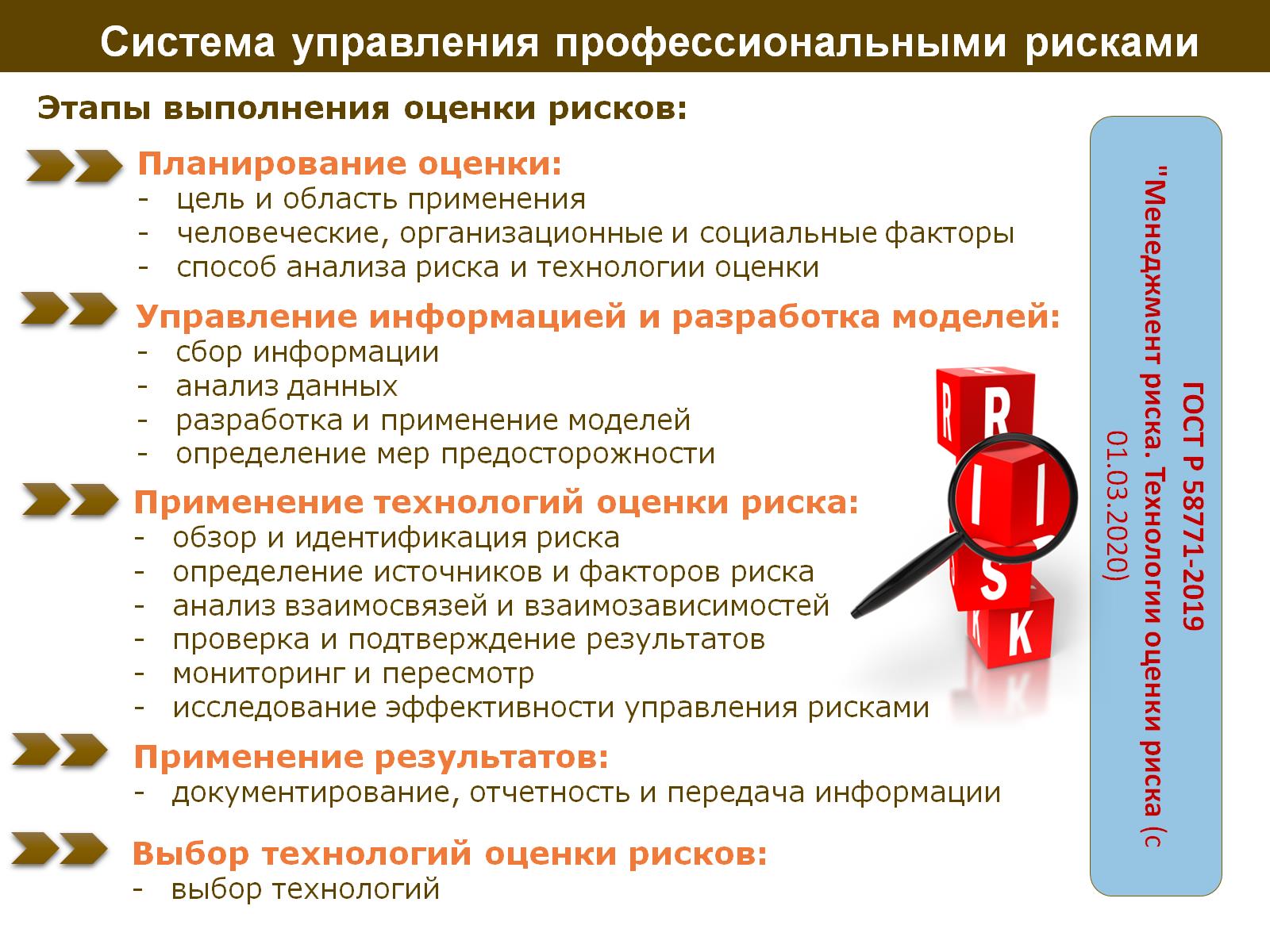 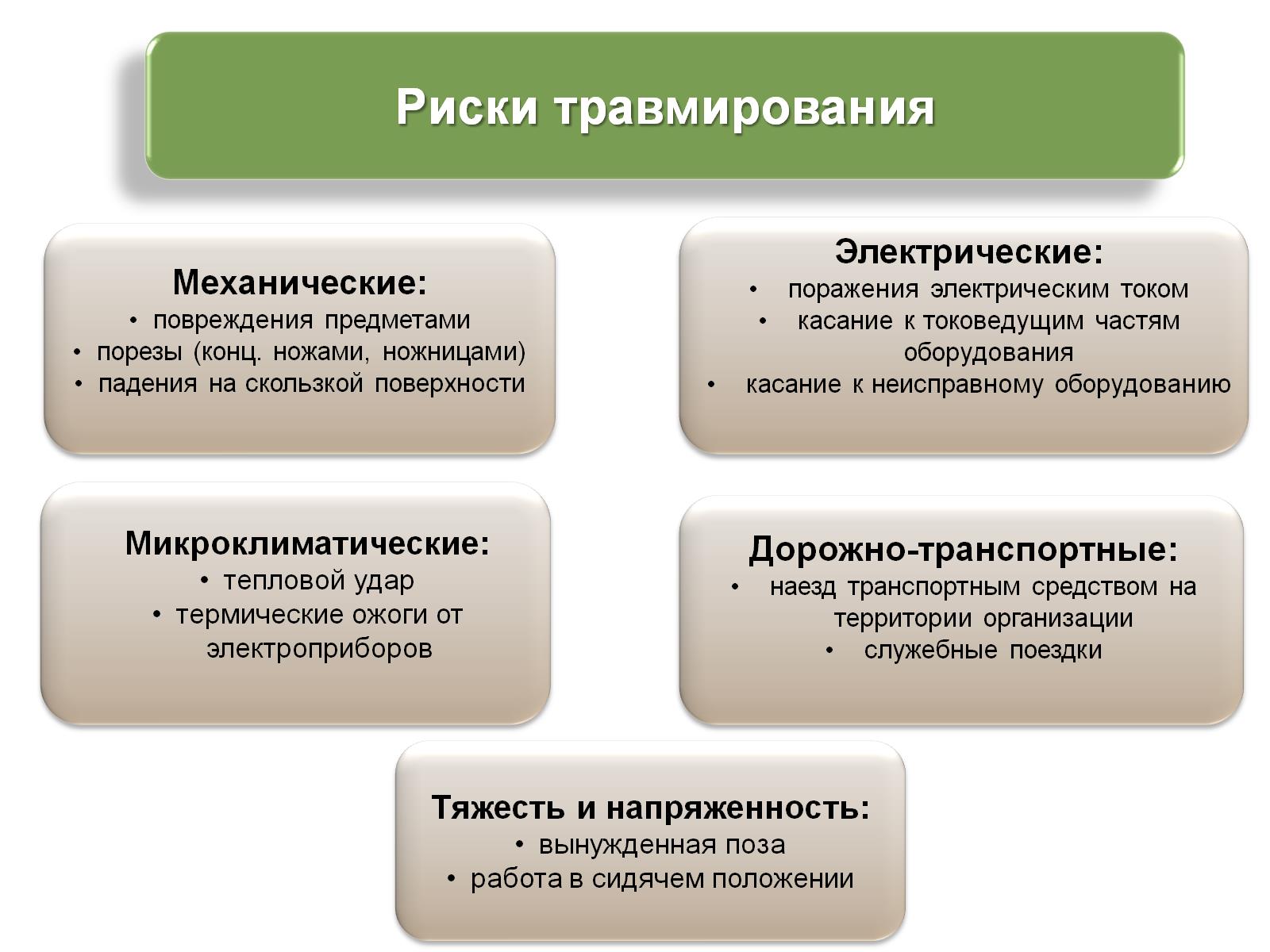 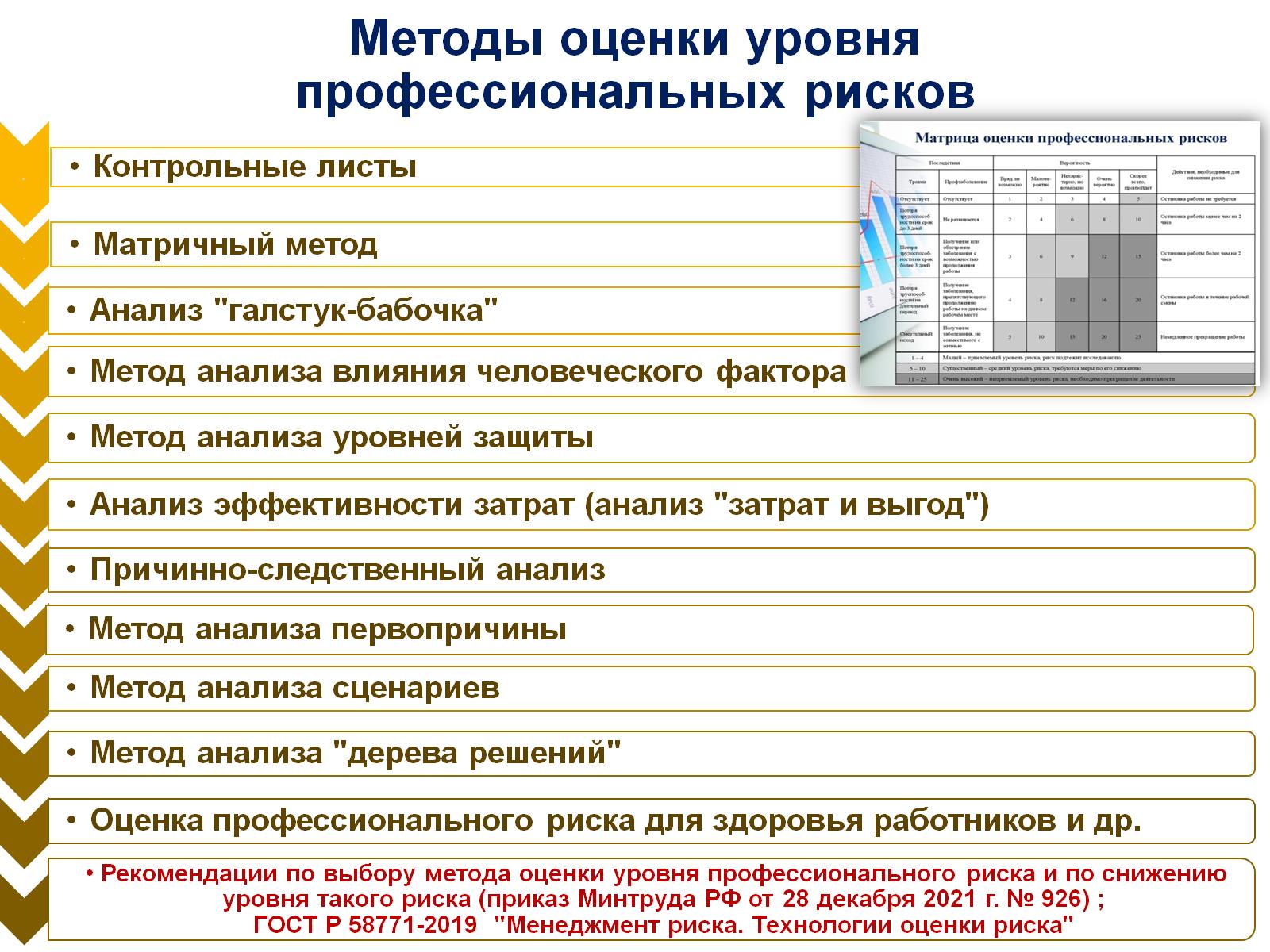 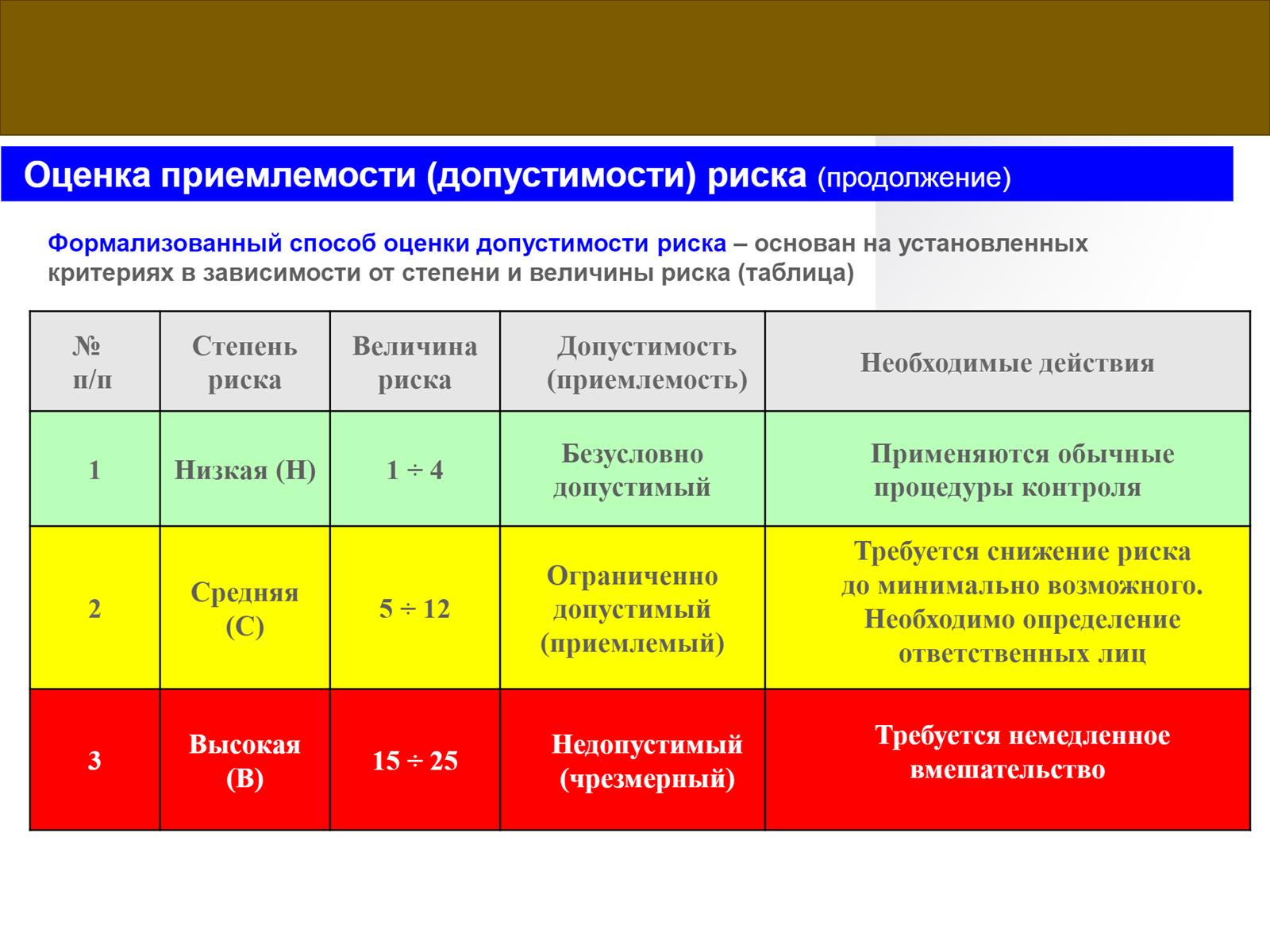 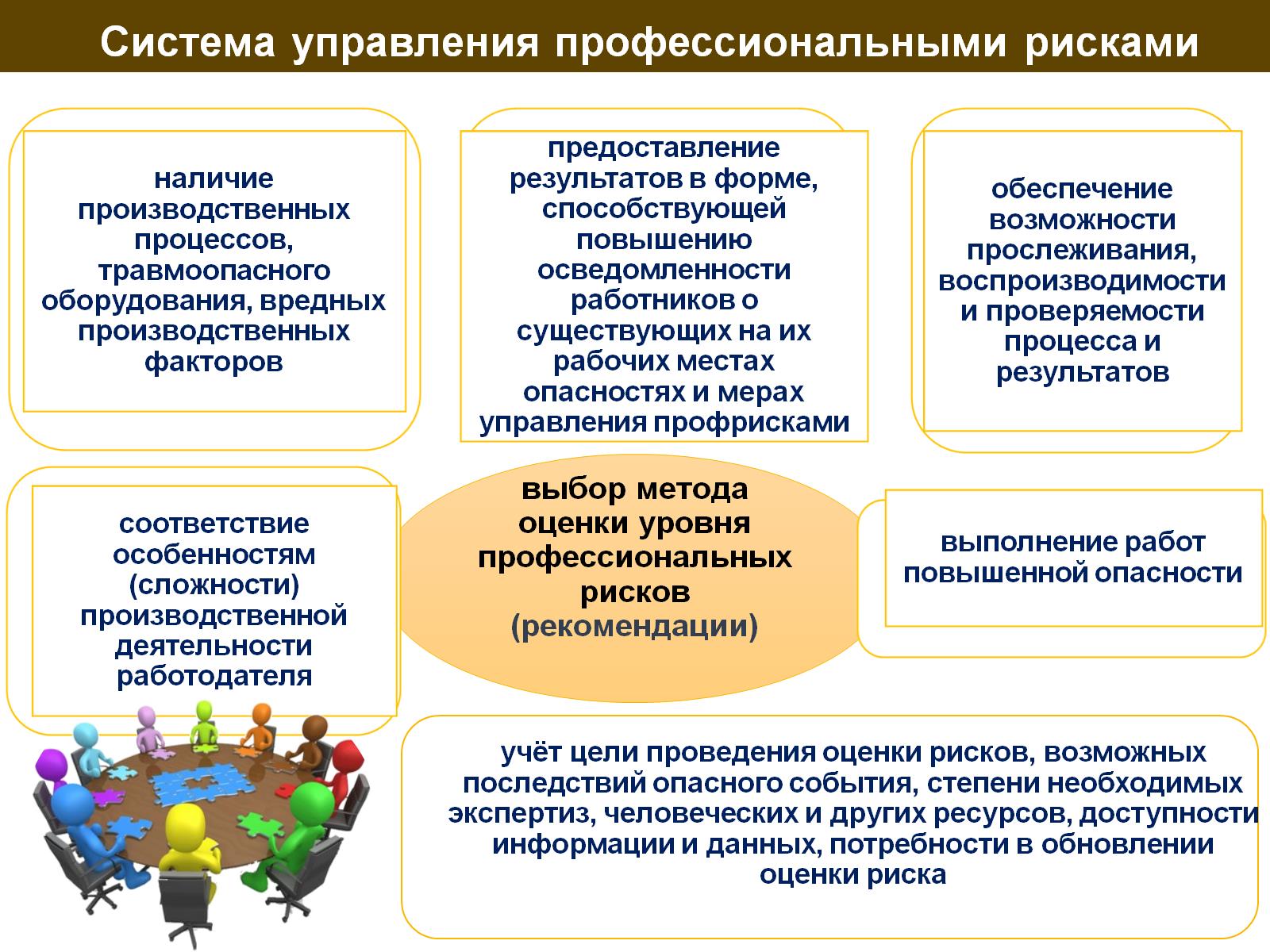 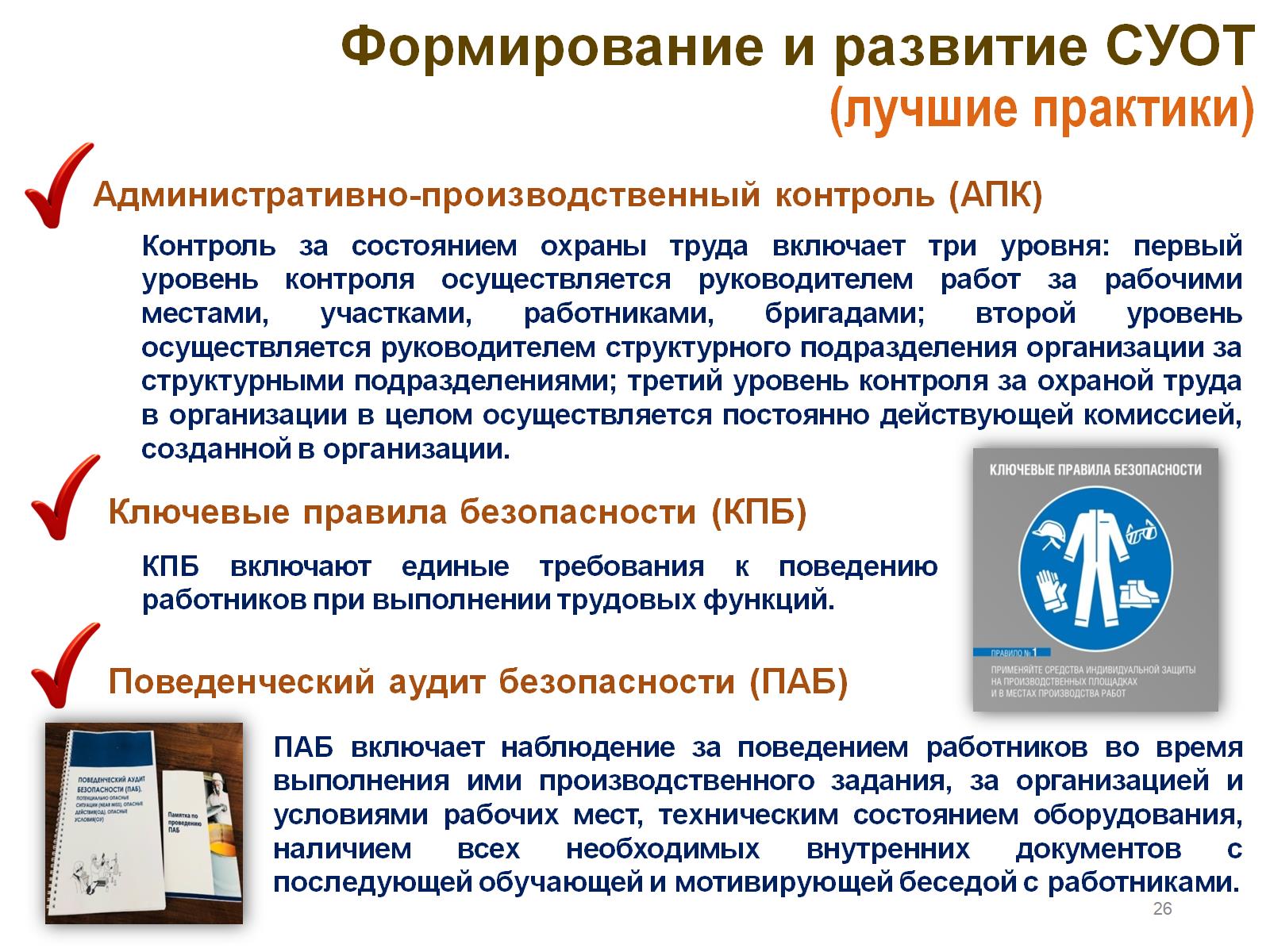 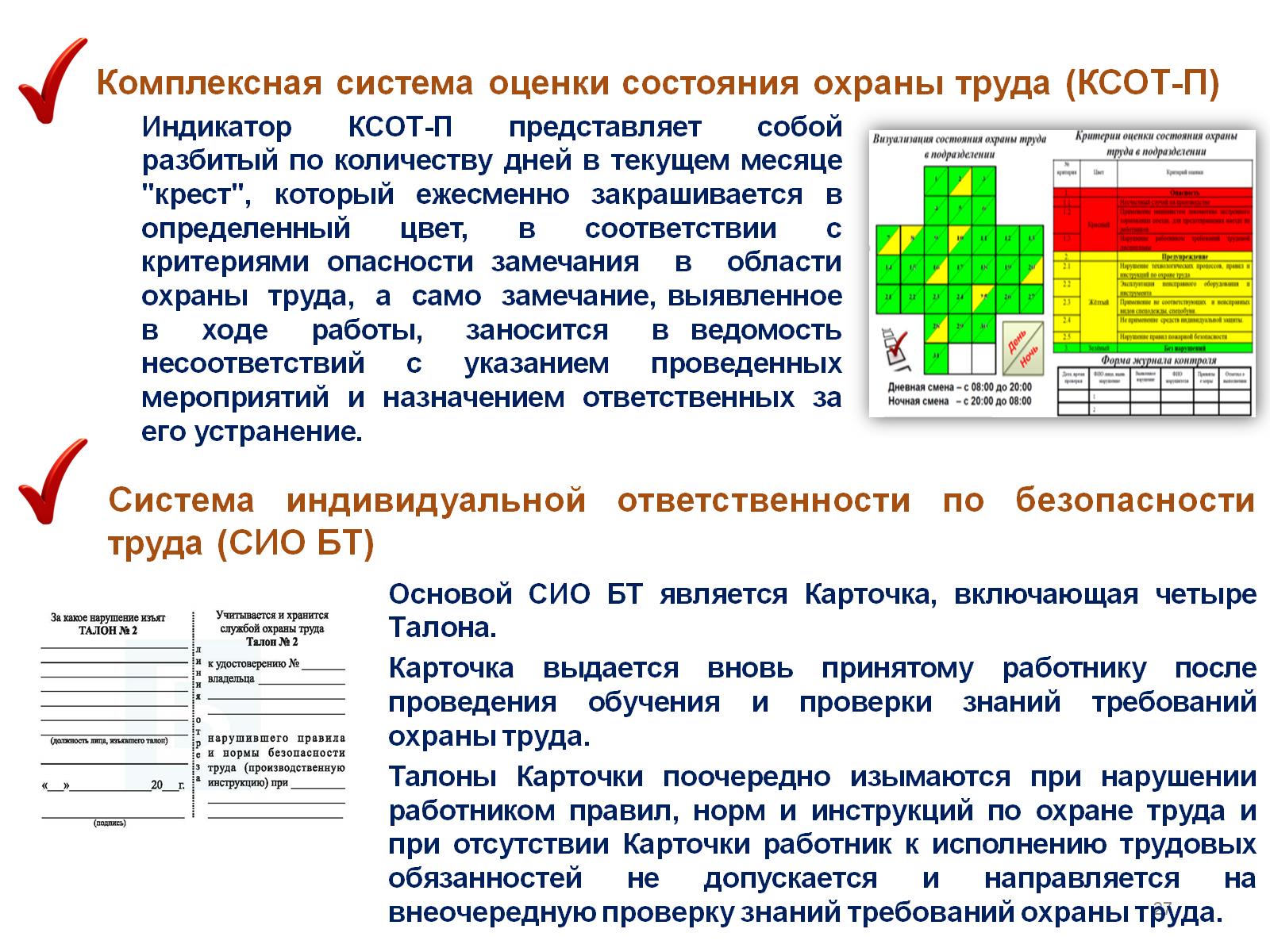 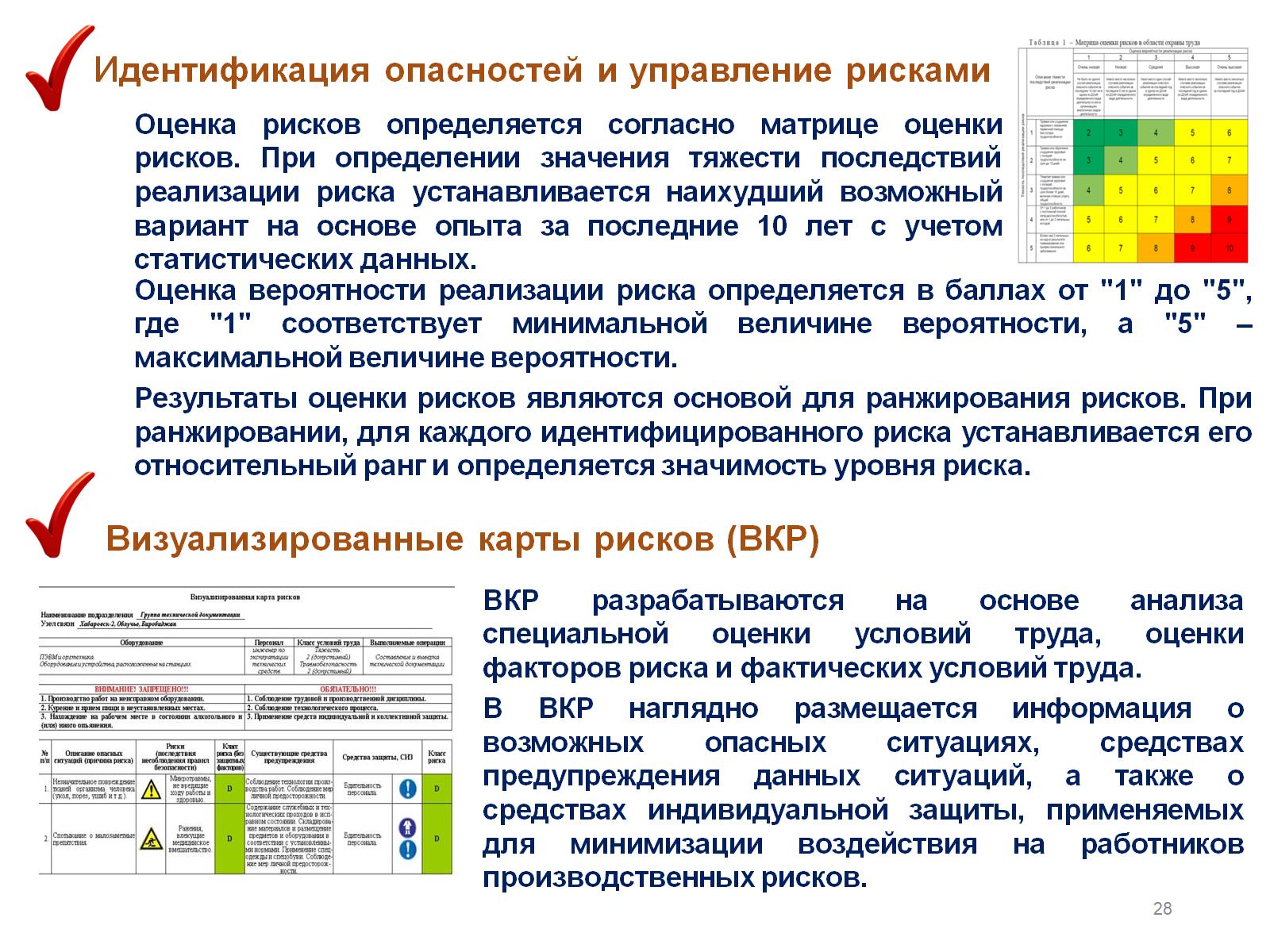 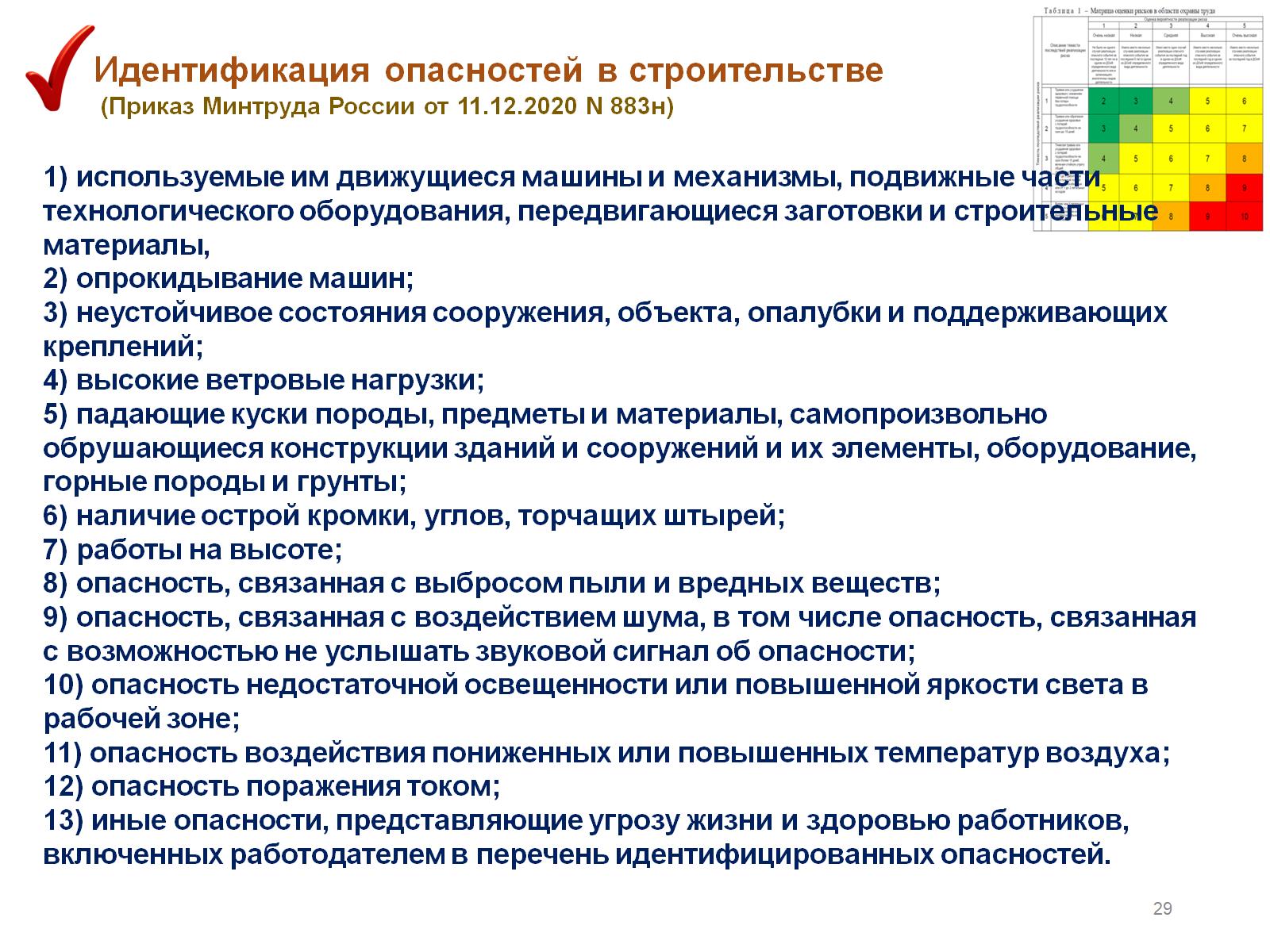 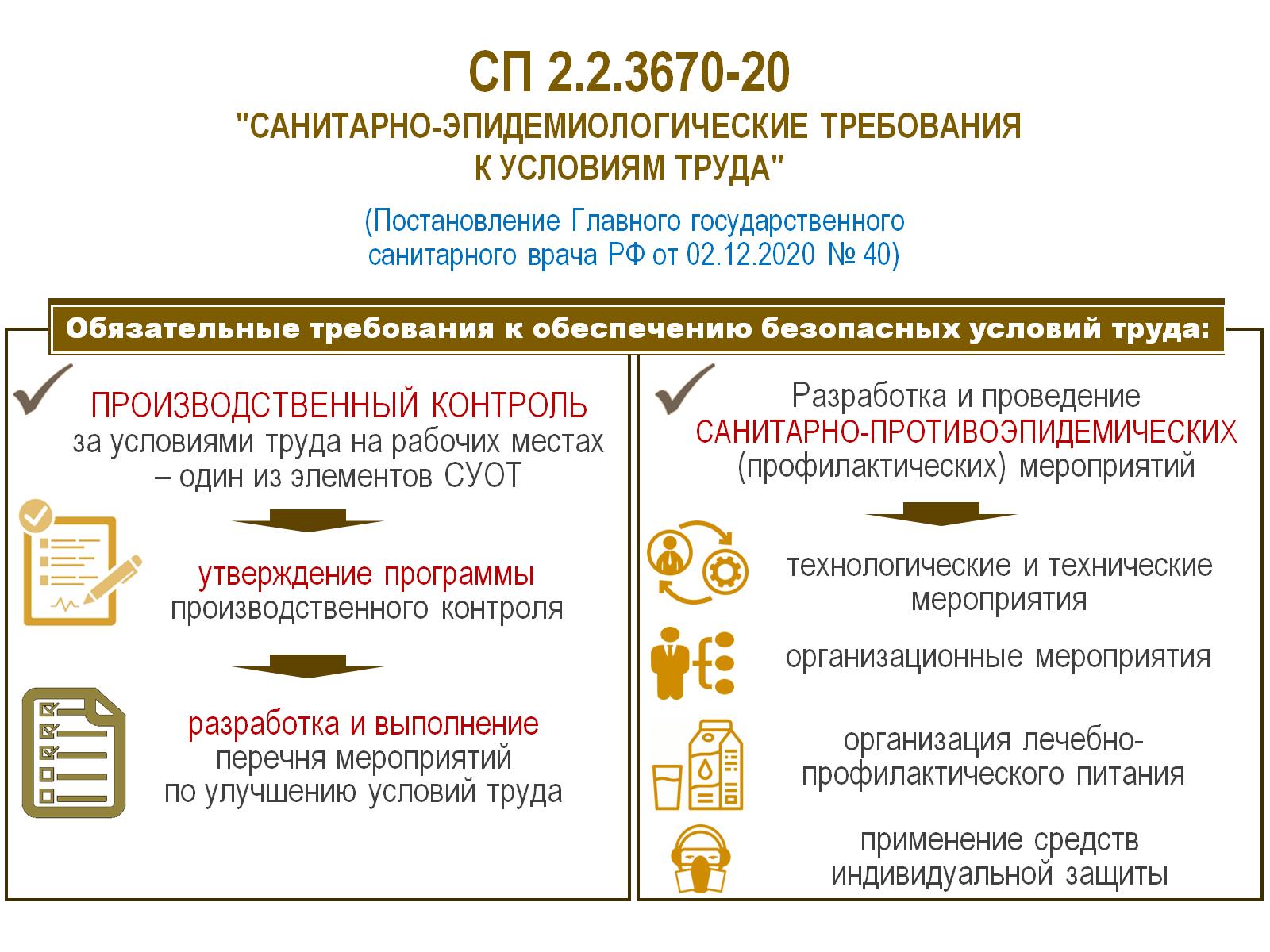 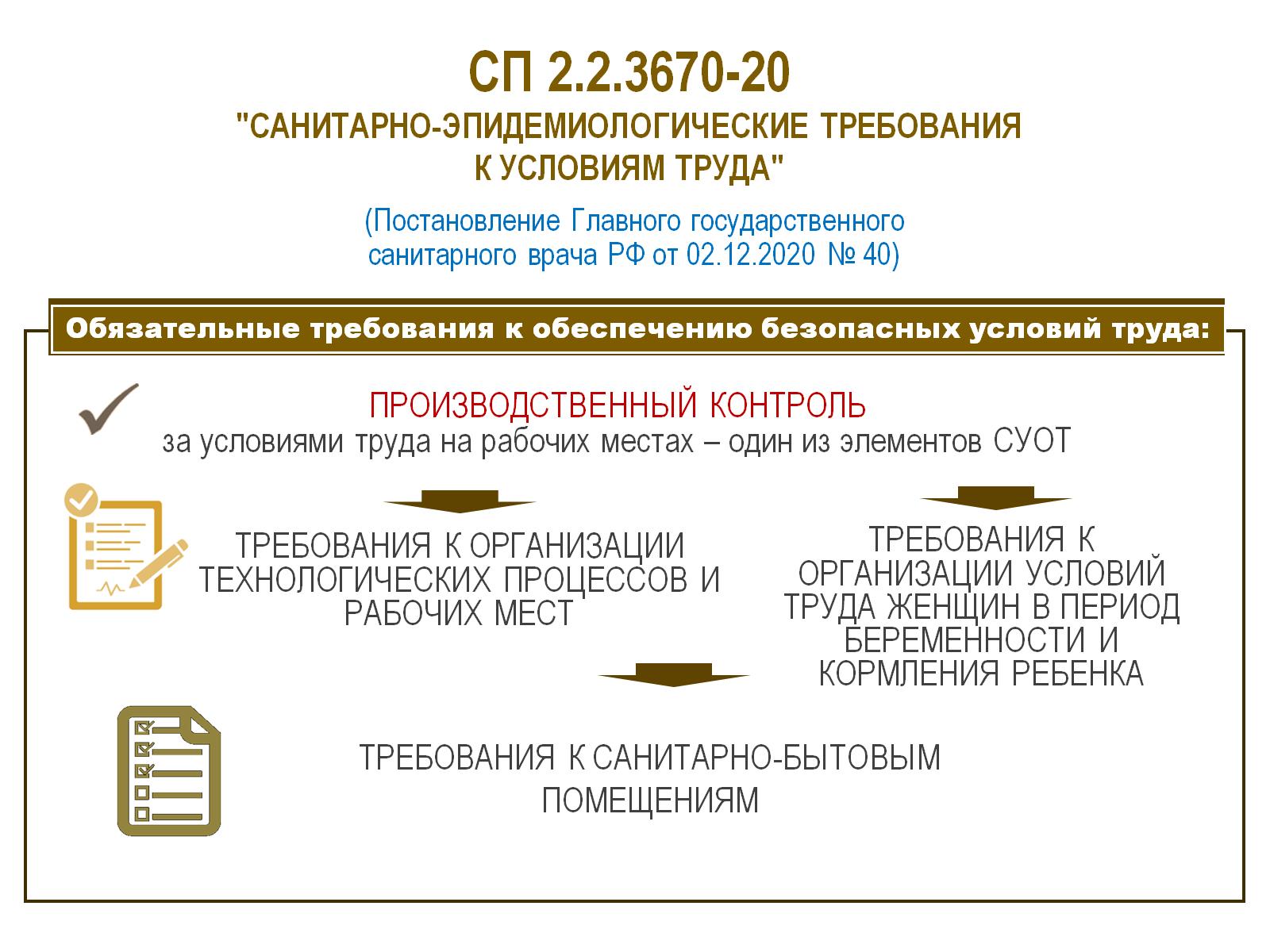 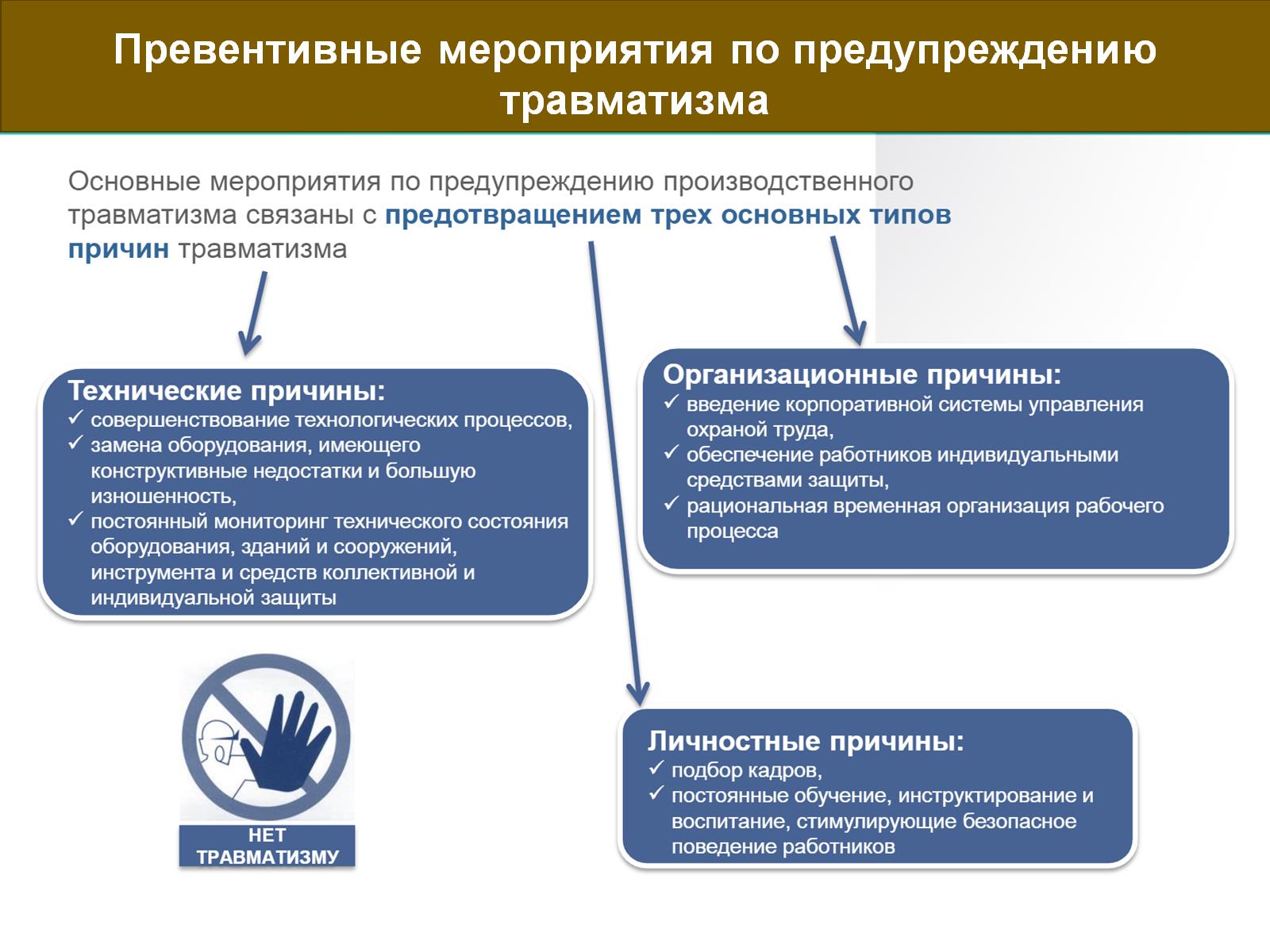 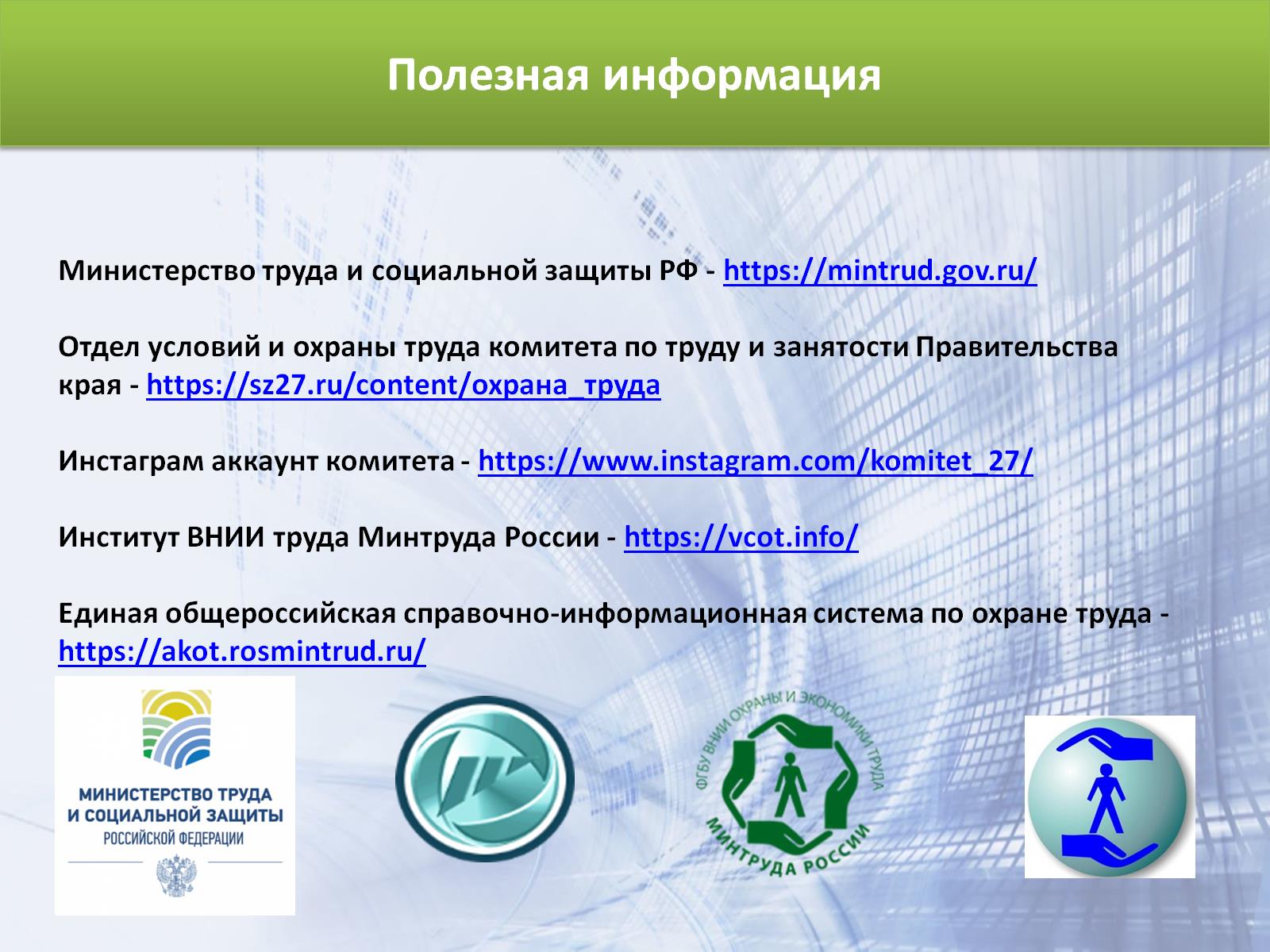 Полезная информация
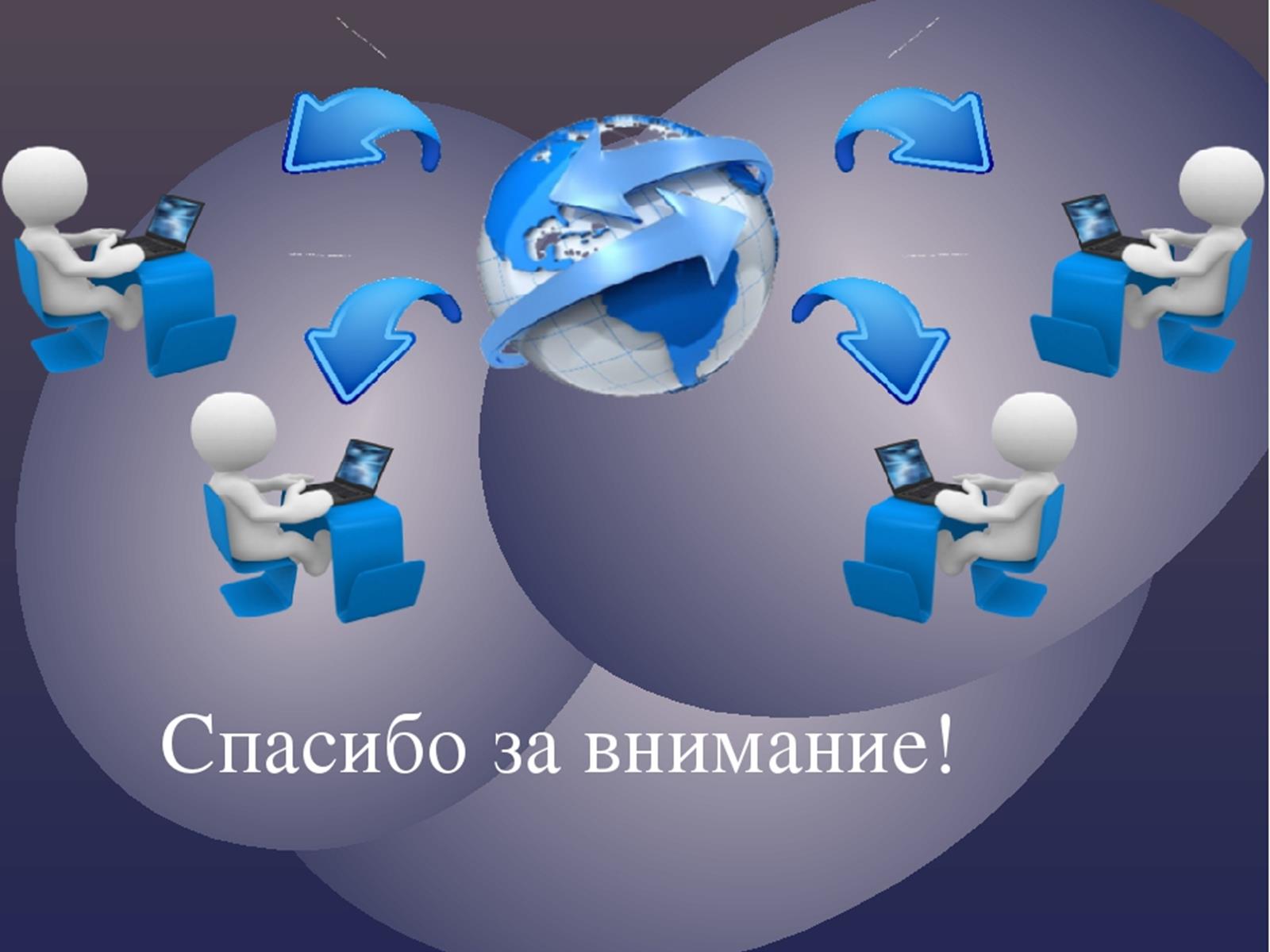